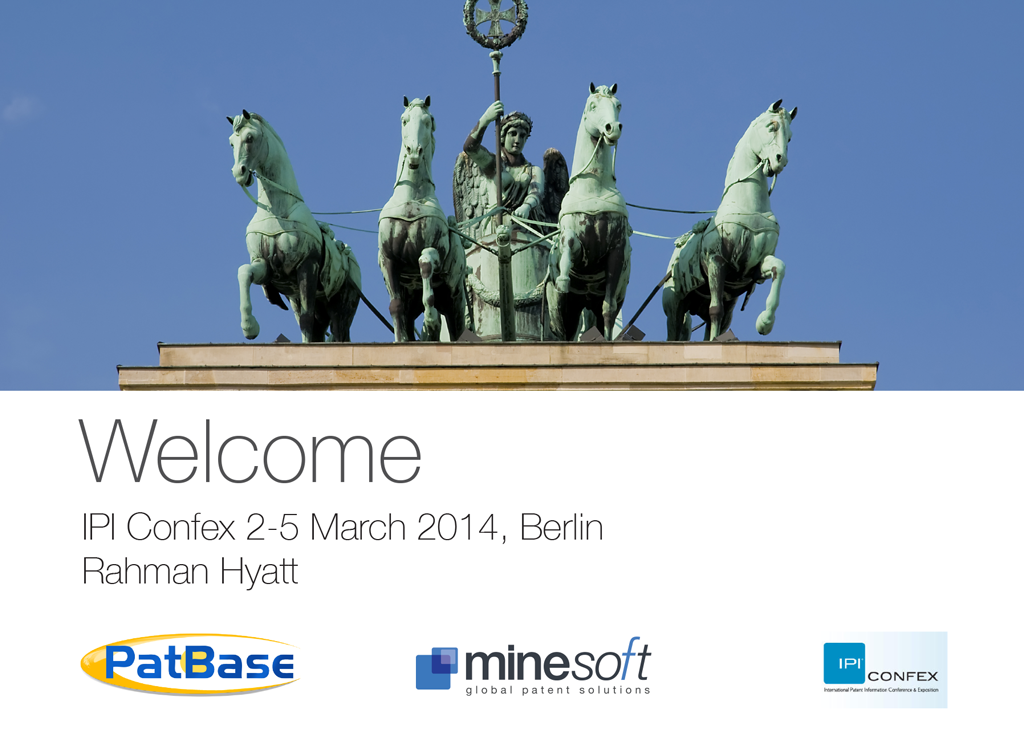 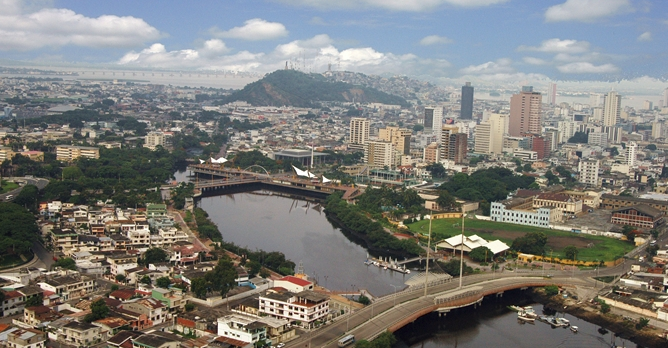 Panorama general de las bases de datos de patentes
El portal PatBase de Minesoft

21, 22 & 23 de Enero del 2015, Guayaquil
Olivier Huc
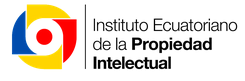 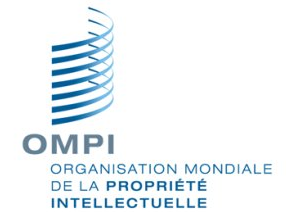 Agenda
Introducción – los desafíos de la búsqueda de patentes
Particularidades de la plataforma de búsqueda PatBase
Puntos importantes antes de iniciar una búsqueda
Estructura general de la búsqueda
Proceso de búsqueda
Conclusión
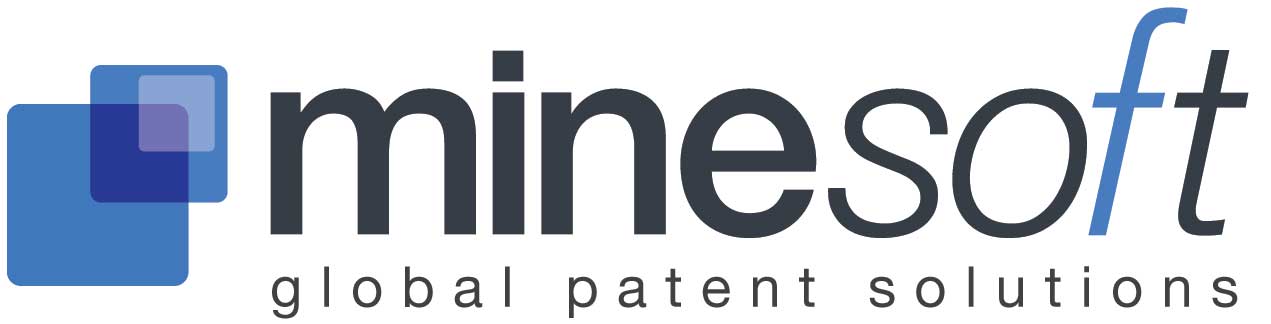 La información patente
Vigilar/monitorear información de patentes no es solamente para grandes empresas que ya tienen patentes propios
La información de patentes es una de las fuentes mas importante
Información actualizada, única y novedosa, completa y examinada
Información estructurada y clasificada
Mas fácil y mas económico de buscar que la literatura científica
El numero de fuentes posibles esta relativamente limitado
Un solo proveedor puede generalmente satisfacer las necesidades

Aproximadamente 75% del conocimiento tecnológico SOLAMENTE se encuentra en las patentes
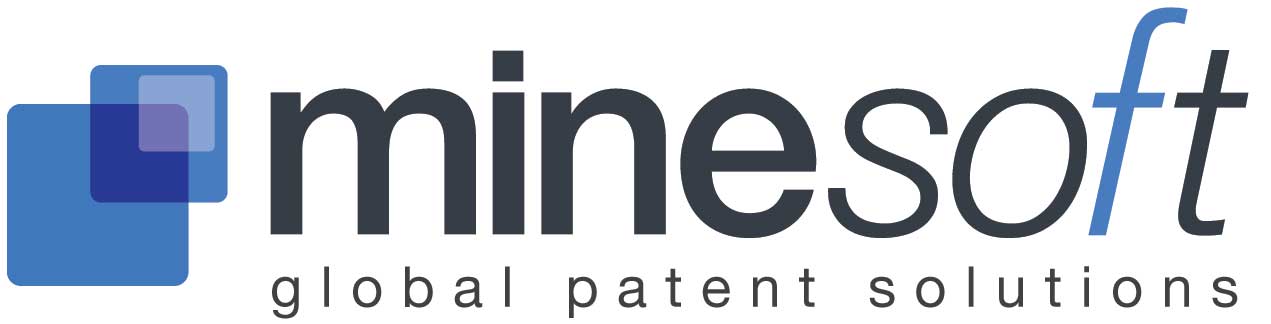 La información patente
Usos de la información de patentes:
Para fines tecnológicos => estado de la técnica, resolución de problemas concretos
Para fines legales => patentabilidad, oposición, litigios…
Para fines de transferencia tecnológica => licenciamiento, valorización, identificar socios
Para prospectiva tecnológica-industrial => vigilancia tecnológica y/o competitiva, análisis de mercado
Para localizar empleados
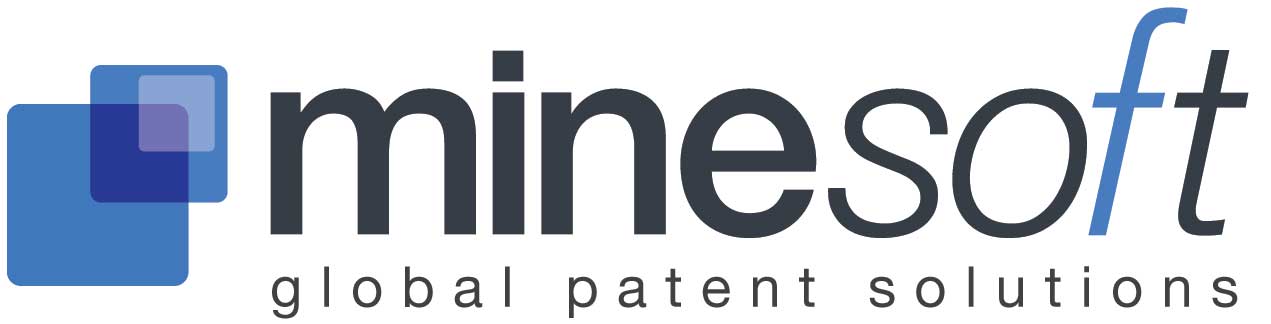 Los desafíos de la búsqueda de patentes
El desafío de la cantidad de información
Cerca de 100 millones de patentes han sido publicadas
75% del conocimiento tecnológico ha sido publicado solamente en patentes
Problemas de pertinencia, exhaustividad
El desafío del idioma
Uso de diferentes idiomas (+ caso de idiomas asiáticos)
Vocabulario legal + vocabulario técnico
Palabras claves usadas no son las mas obvias (pen=writing instrument)
Sinónimos, diferencias lexicales (US-GB), errores tipográficos
El desafío geográfico
El caso de China (700 000 solicitudes más por año)
El desafío del tiempo
El desafío del presupuesto

El desafío principal es localizar información pertinente de manera rápida, efectiva y con la mayor exhaustividad
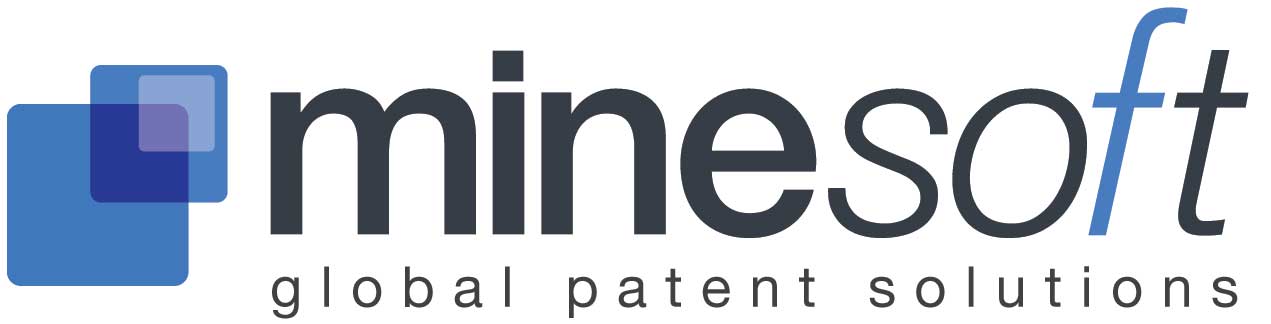 Porque una base de datos comercial?
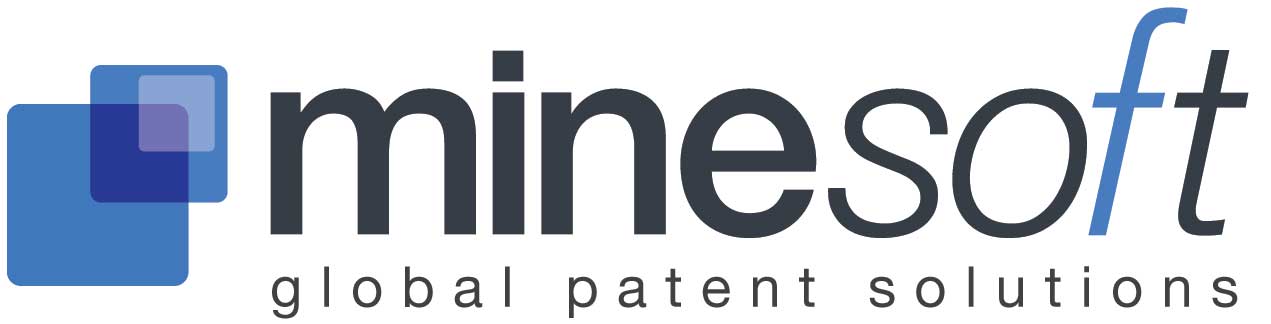 Valor agregado de las bases de datos comerciales
Texto Integral
Análisis estadístico y grafico
Acceso a varios sistemas de clasificaciones
Traducciones
Citas
Línea de comandos para consultas complejas (scripts)
Vigilancias avanzadas
Conservación del historial de búsquedas
Subrayado avanzado
Exportaciones y Importaciones (creación de informes)
Colaboración
Porque PatBase?
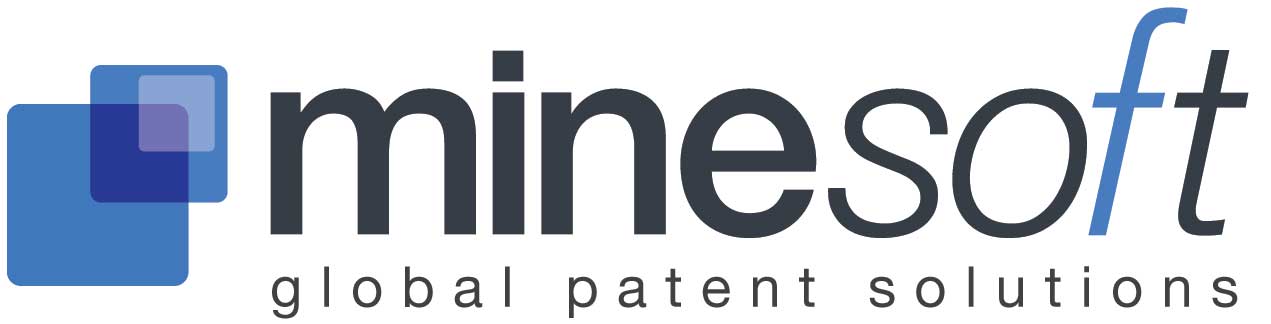 Plataforma: PatBase
Creado por Minesoft, Londres Reino Unido en 2003
Cobertura: 103 países (24 países en texto completo)
Particularidad : base de datos mundial organizada en familias
 
Numero de familias de patentes:  51 millones
Numero de publicaciones: 98 millones
Numero de publicaciones de texto completo: 52 millones
Numero de imagenes: 192 millones

PatBase fue creado basado en los requerimientos de los buscadores
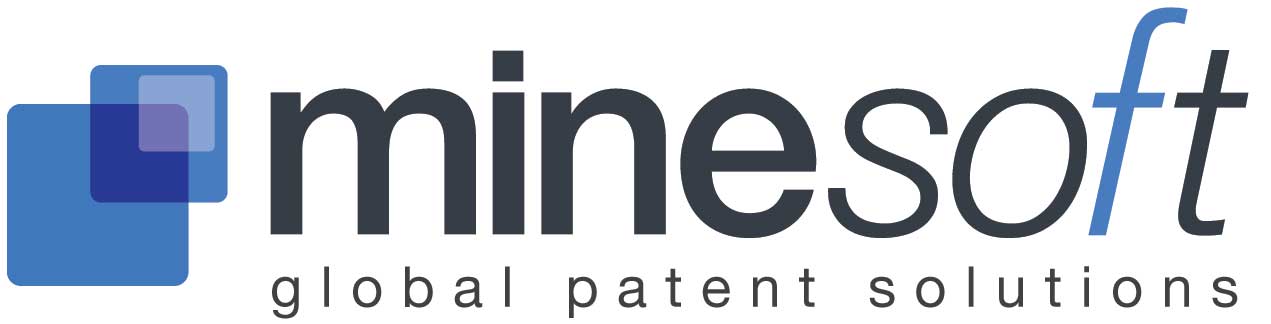 Ventajas de una presentación en familia
Una familia de patente = una invención = un resultado en PatBase
Incluye todos las etapas de publicación 
Patentes nacionales y fases nacionales : EP, WO
extensiones a otros países
informes de búsqueda...
Permite identificar las continuaciones/divisiones…
Menos referencias para examinar
Sistemas de clasificación combinados
Mejores resultados en búsquedas con palabras claves
Una base de datos organizada en familias evita repetición (duplicación) innecesaria por lo tanto es un gran ahorro de tiempo
Limita los problemas de idioma gracias a la probabilidad de presencia de un equivalente en un idioma conocido
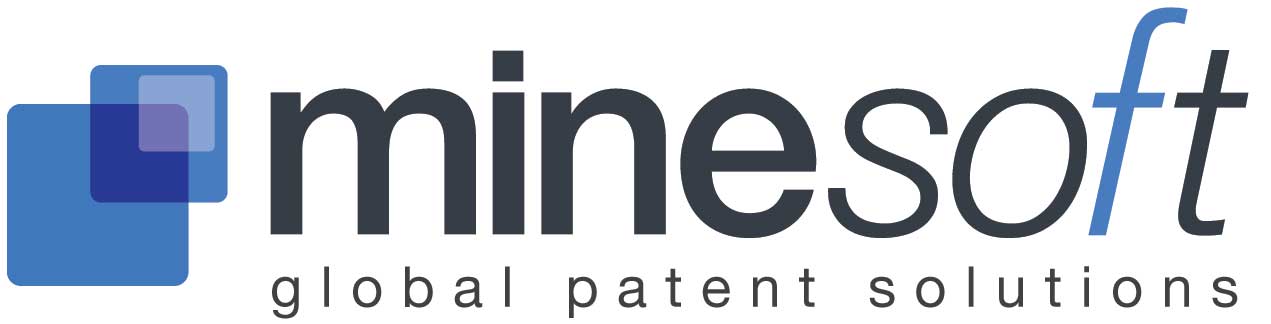 Preguntas importantes antes de iniciar una búsqueda
Cual es mi objetivo?
Informe técnico
Examen de fondo
Libertad de Operación
Estado de la técnica
Análisis competitivo…
Cuanto tiempo tengo disponible?
Quien va leer mi informe de búsqueda? 
Cuales son las herramientas a mi disposición?
De qué información dispongo ya para iniciar mi búsqueda?

El desafío es prepararse apropiadamente y dedicar el tiempo necesario a la redacción de la estrategia de búsqueda
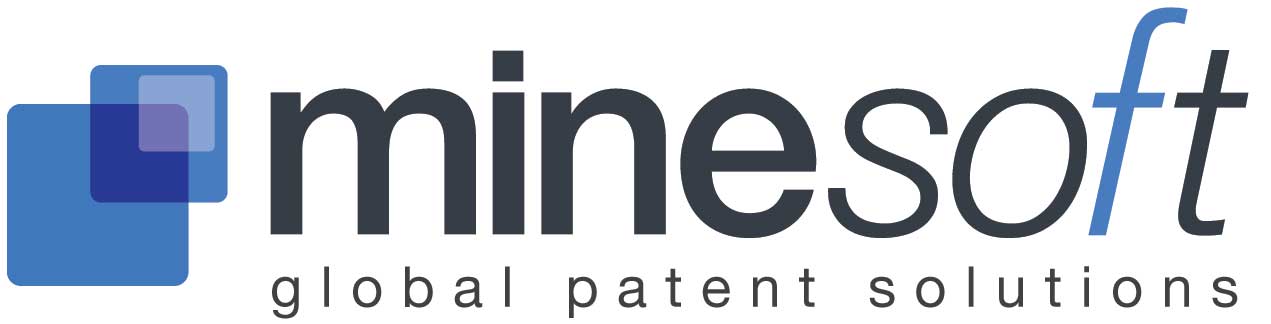 Proceso de búsqueda
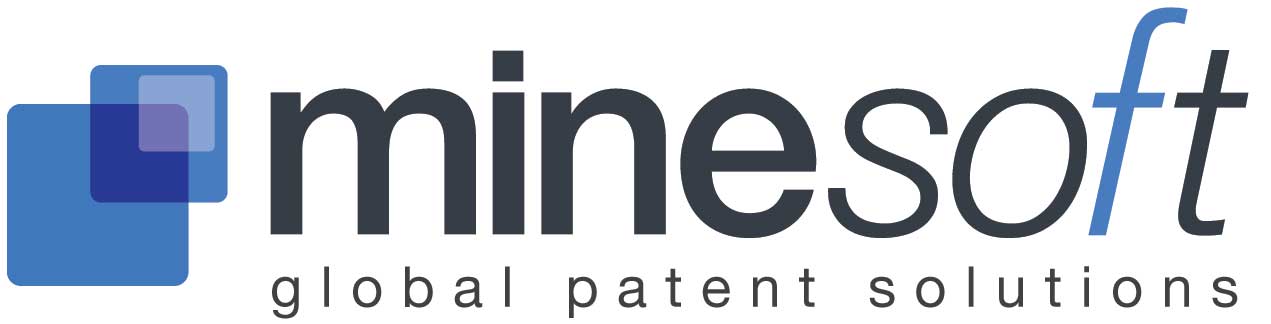 Proceso de búsqueda
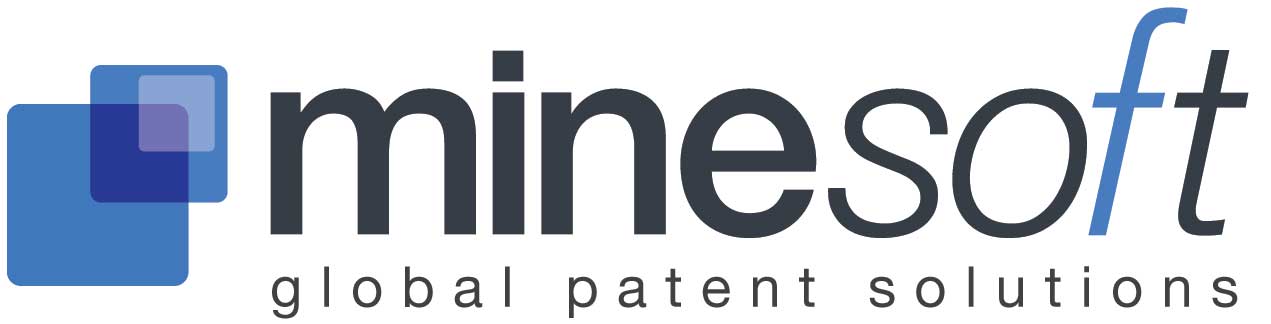 Etapa 1
La idea de esta primera etapa es intentar varios metodos usando palabras claves (uso de truncaciones) y Clases
El uso del “History” de PatBase permite ver el impacto de cualquier cambio en la busqueda
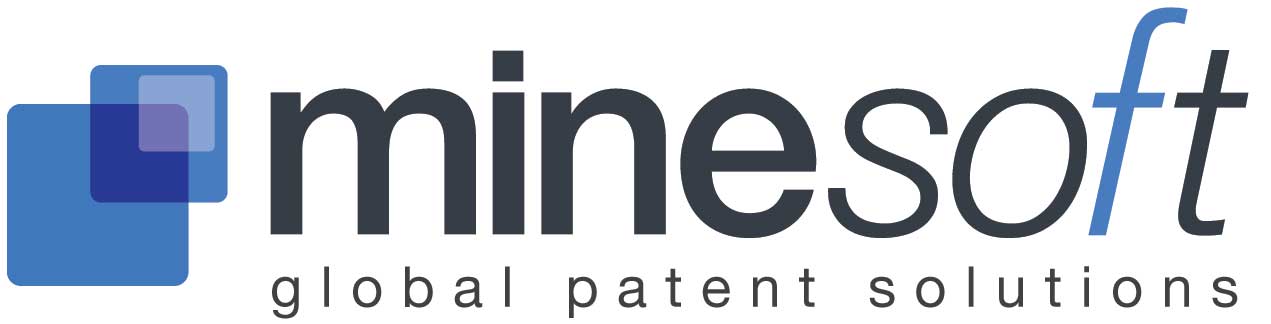 Búsqueda por sondeos
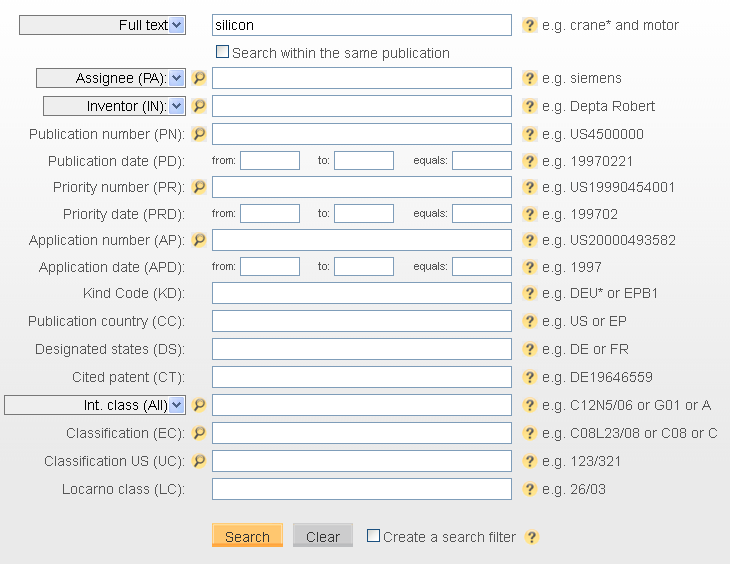 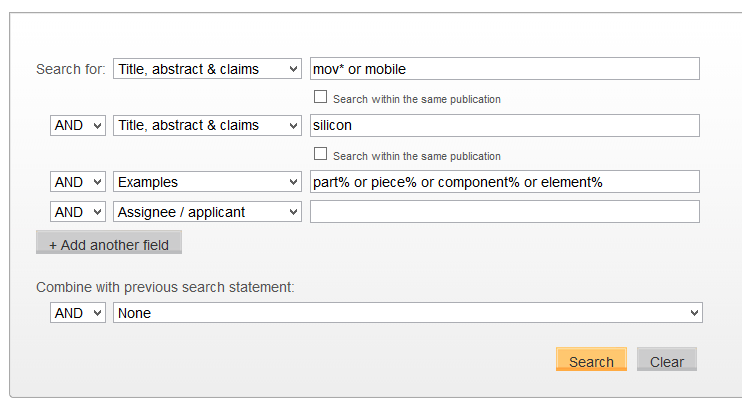 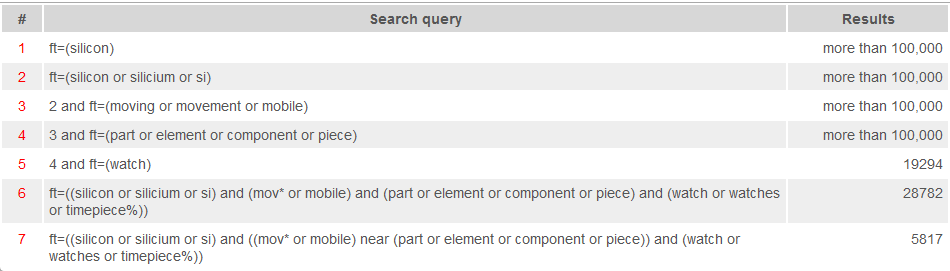 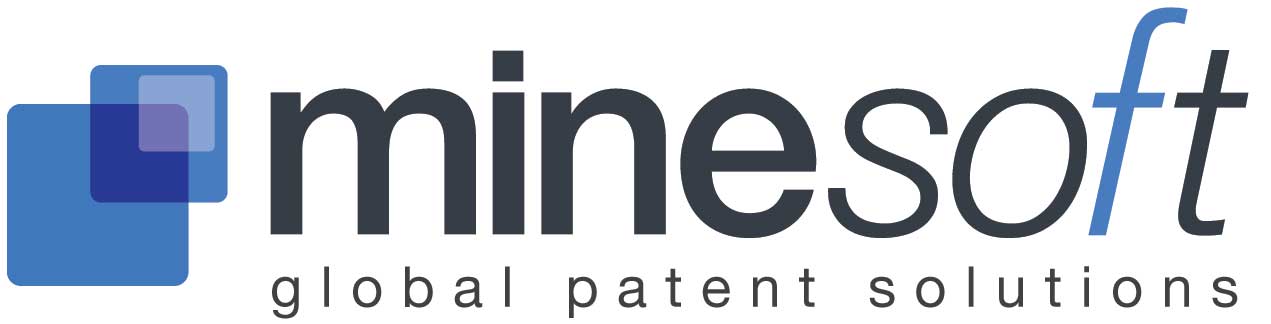 Proceso de búsqueda
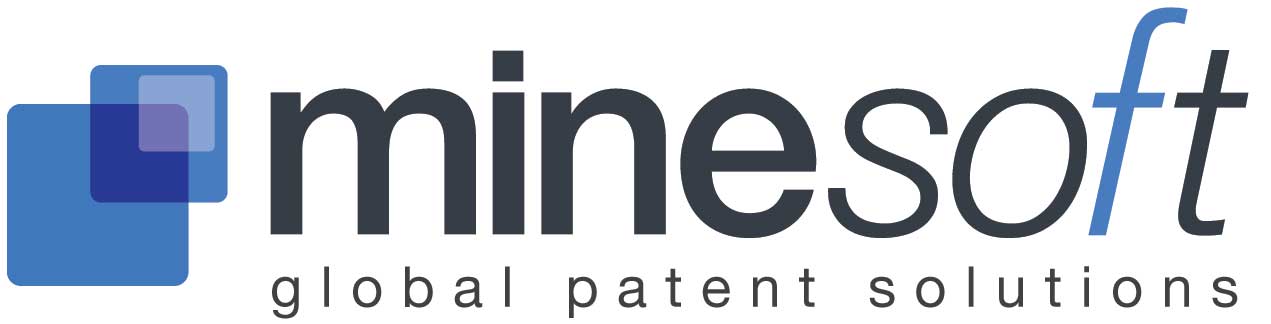 Etapa 2
Abstenerse de visualizar de inmediato los resultados
Perdida de tiempo, los primeros resultados no serán necesariamente los más pertinentes
Utilizar varias herramientas para establecer tendencias
En PatBase => Snapshot, Explorer, Optimize
Y hacer los ajustes…
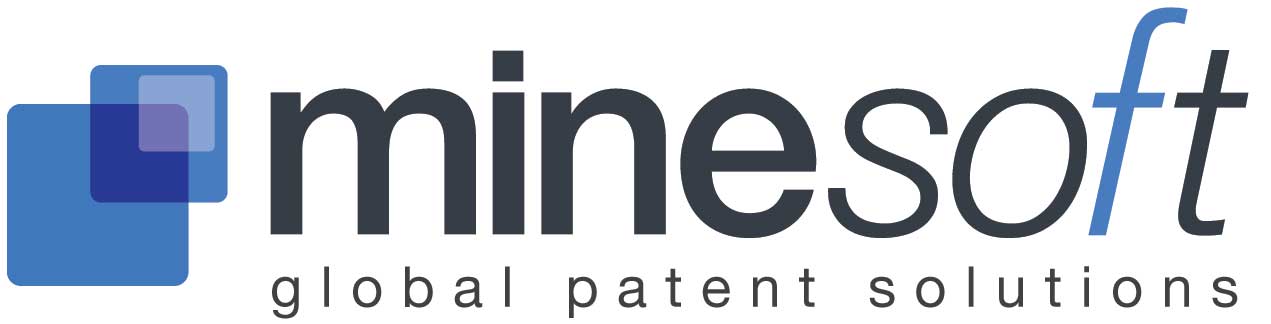 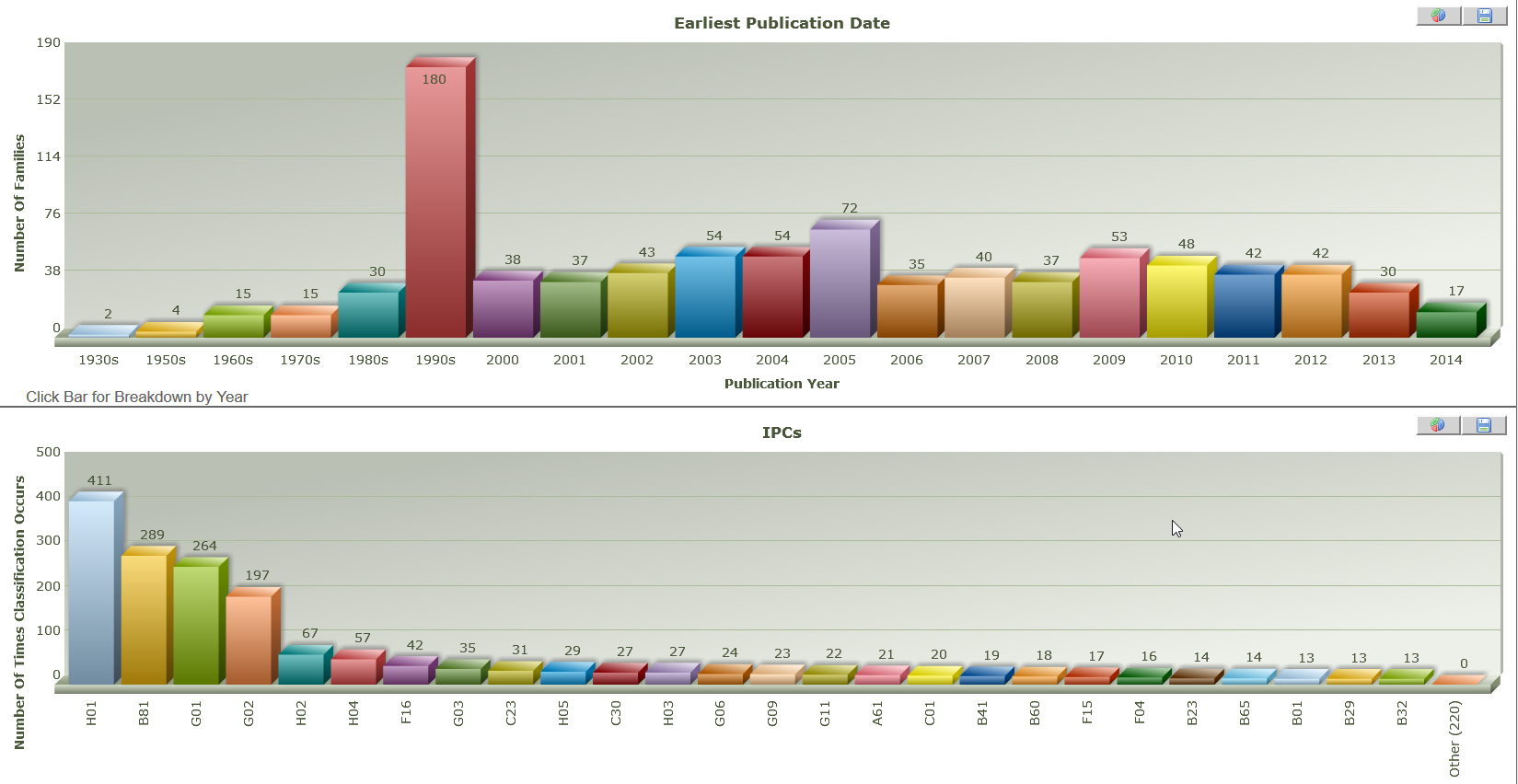 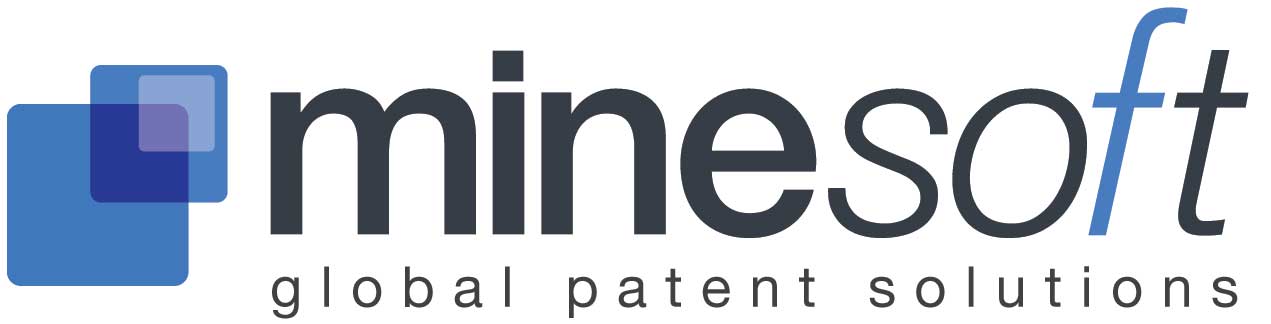 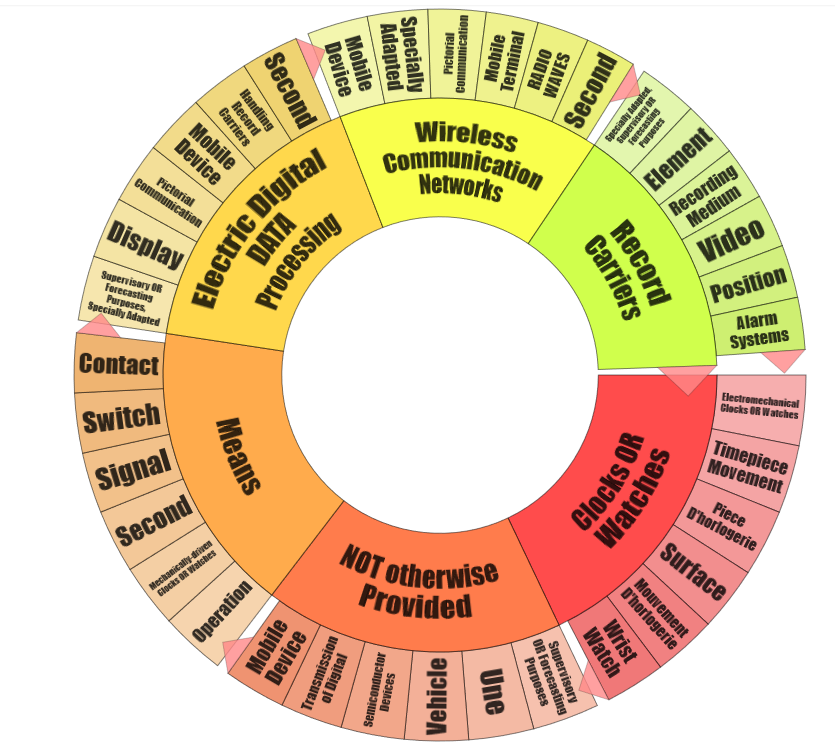 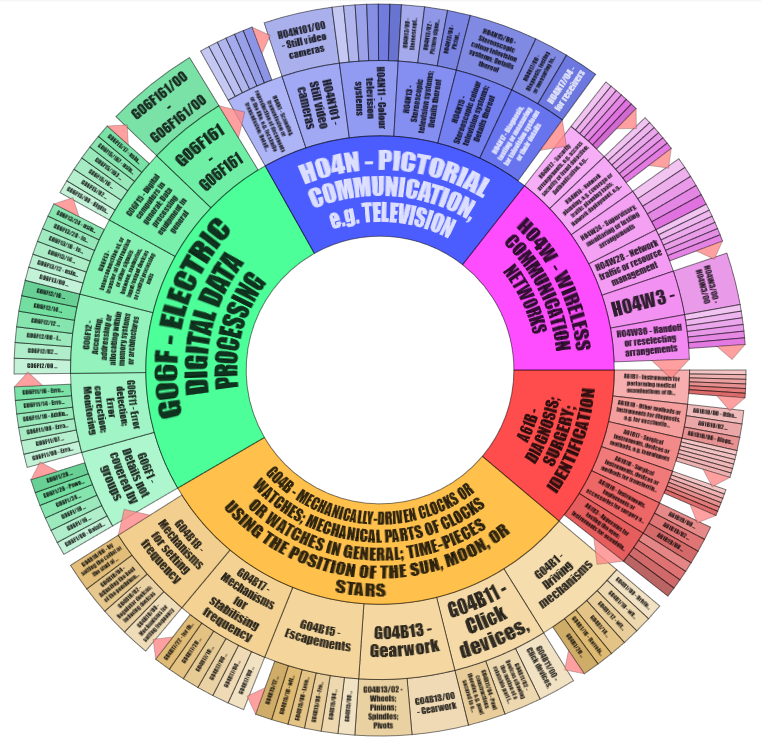 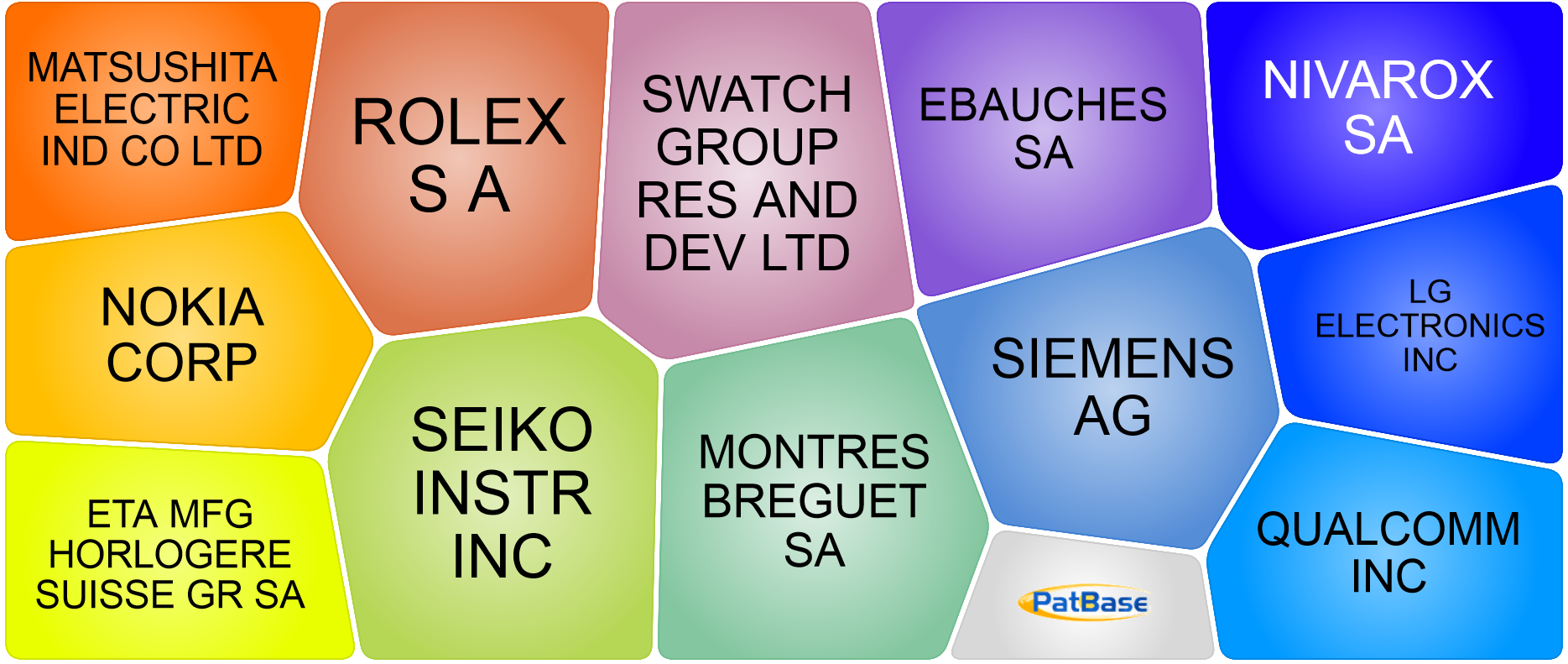 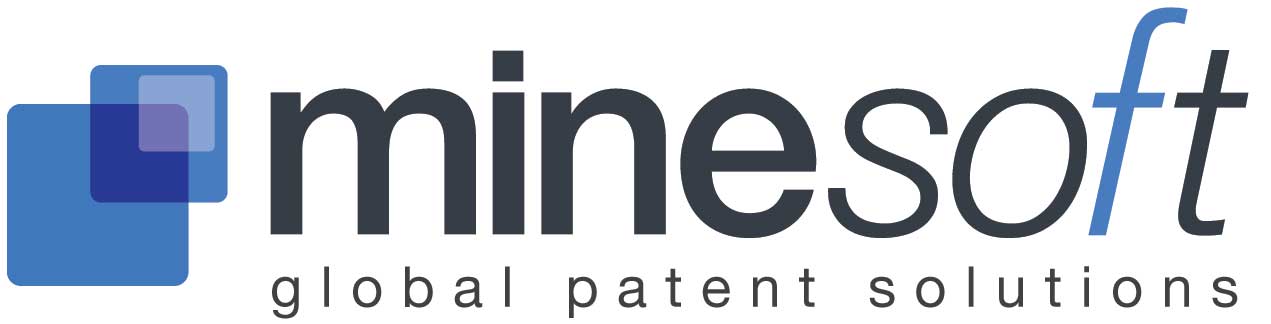 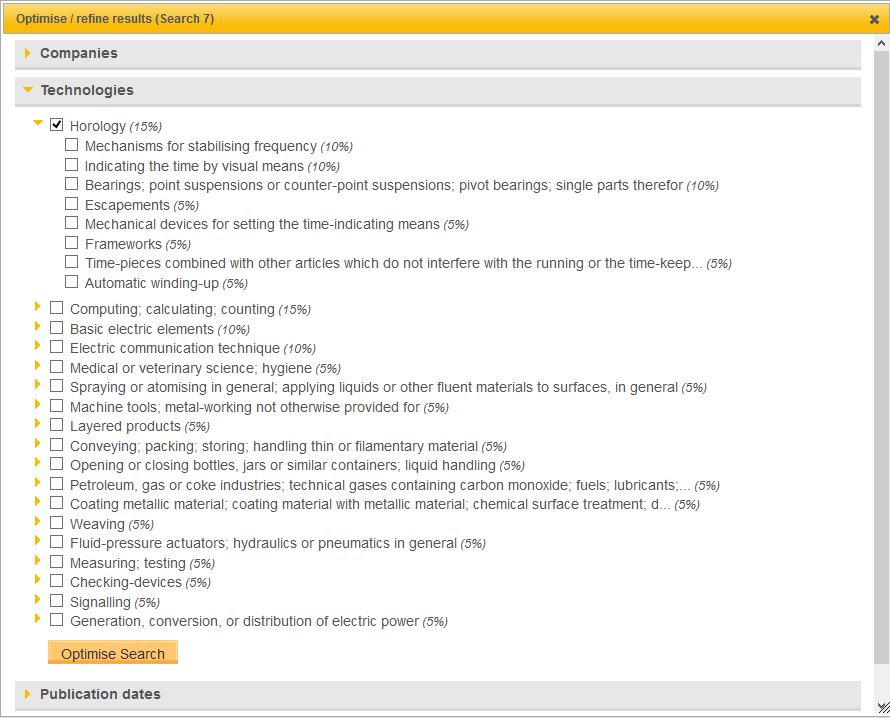 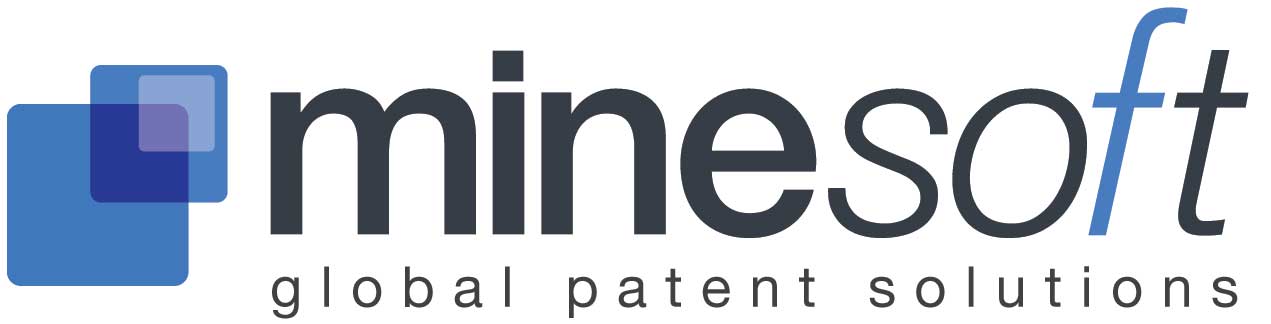 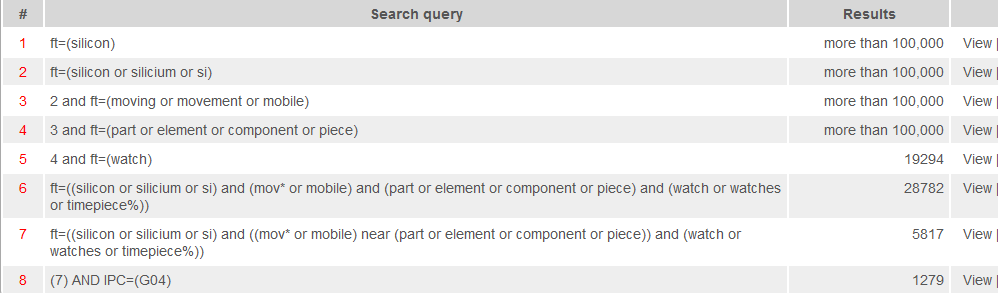 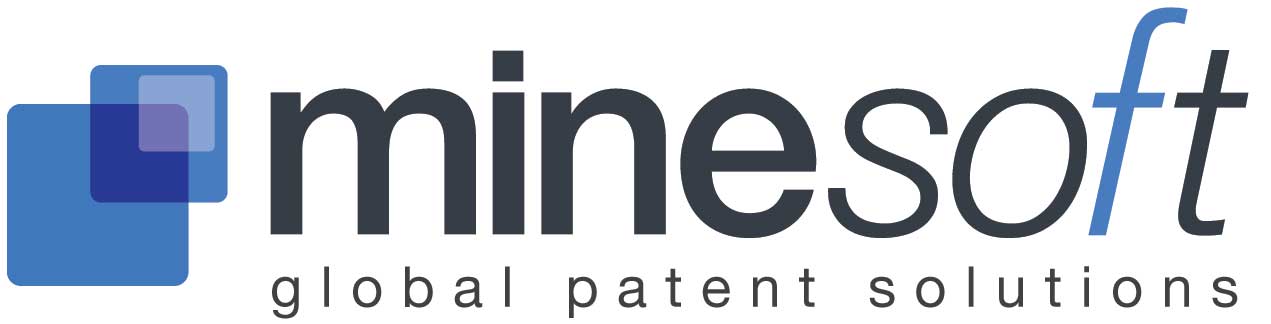 Proceso de búsqueda
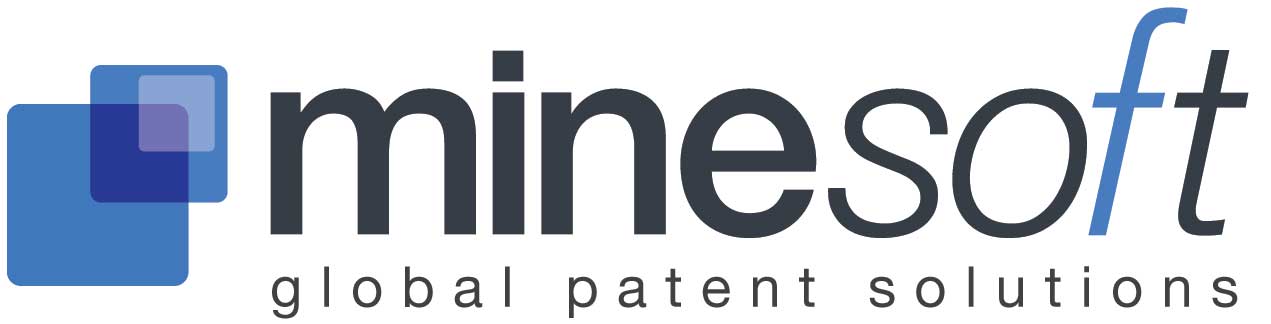 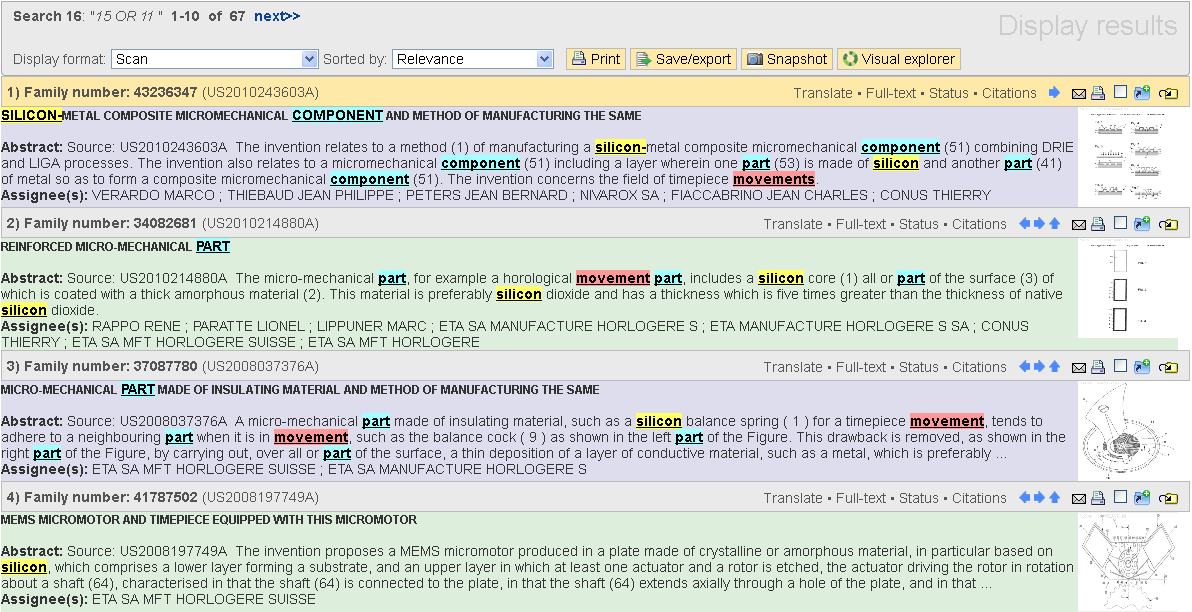 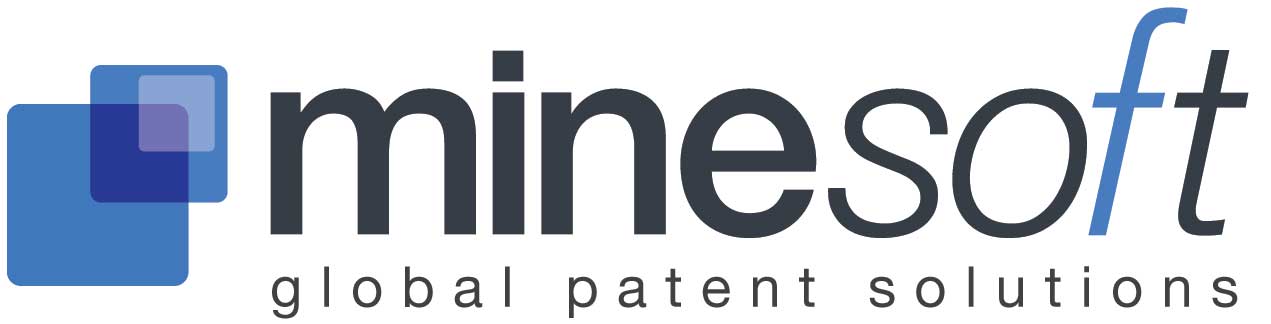 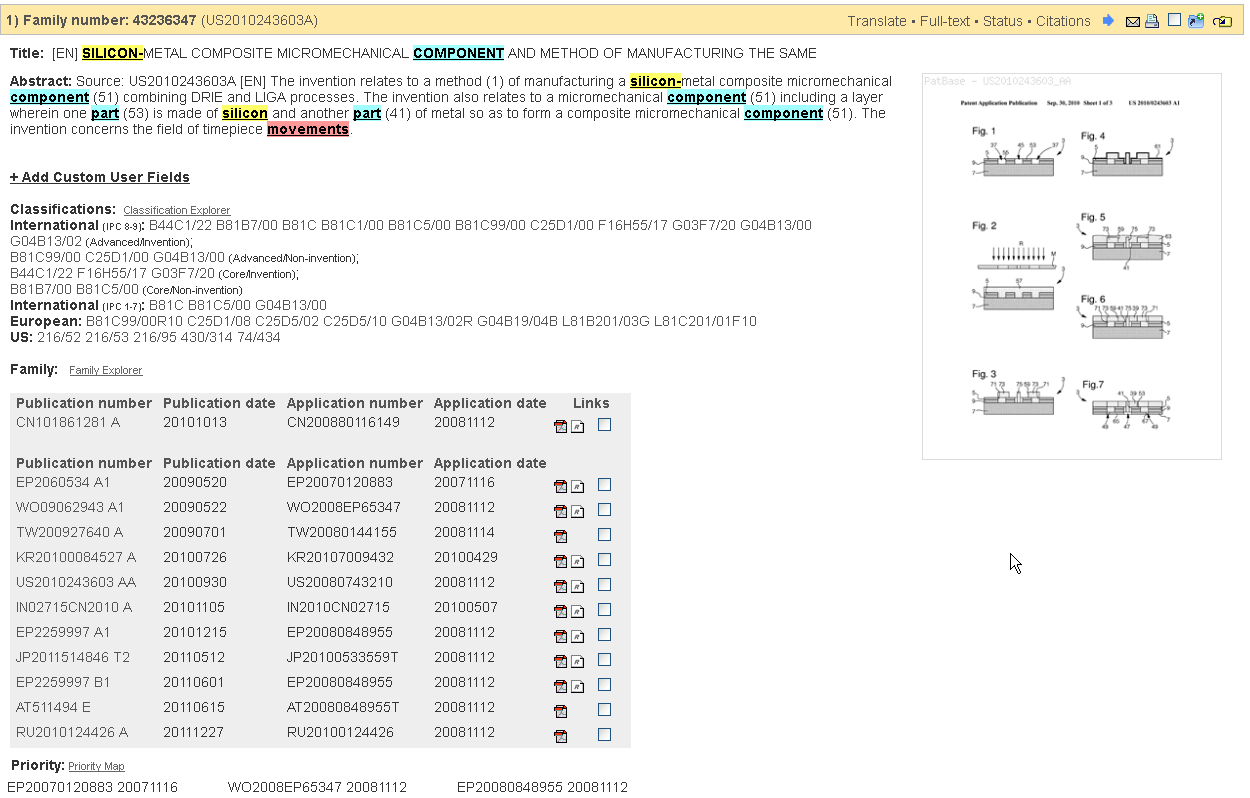 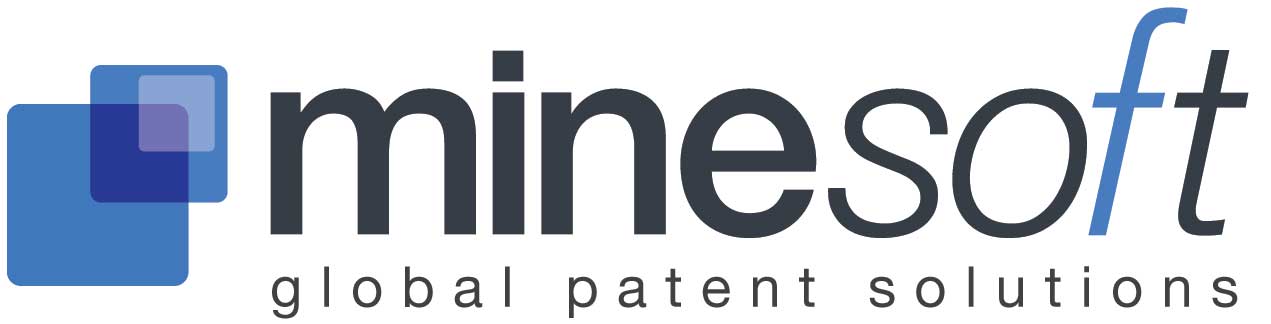 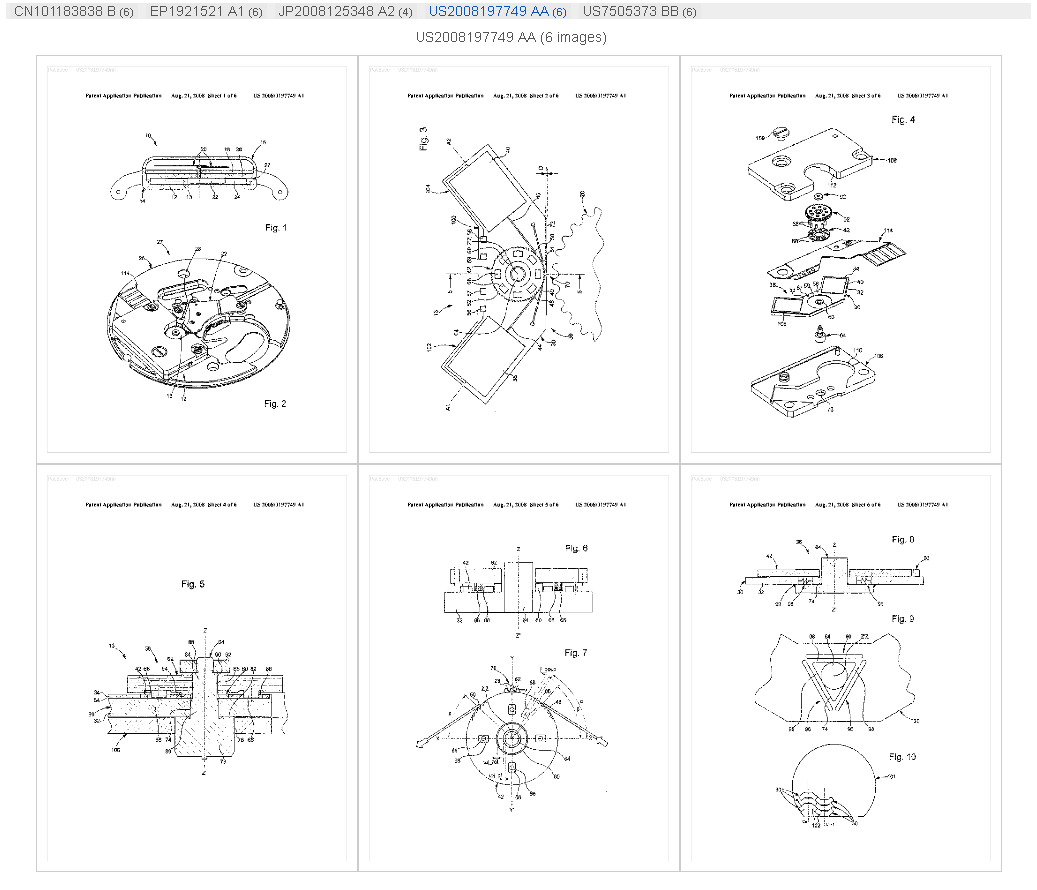 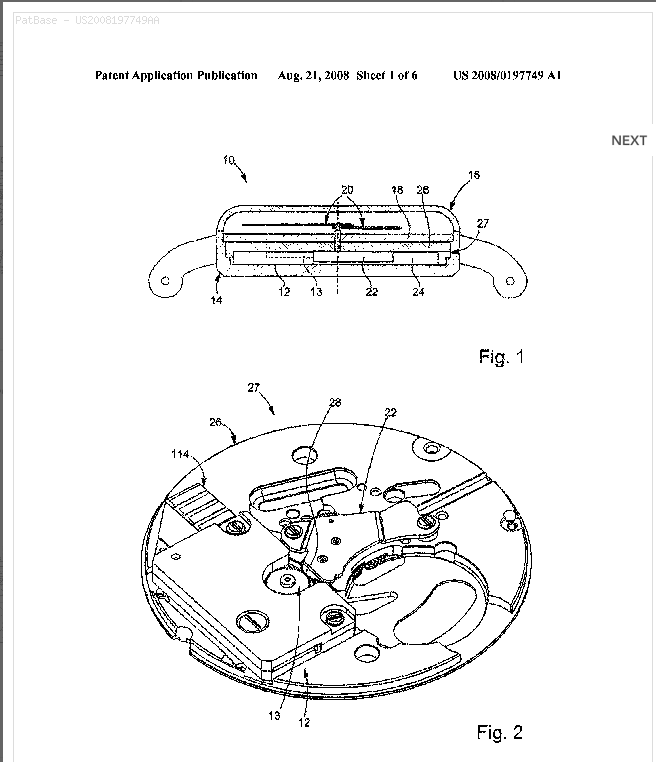 Revisión de todos los dibujos de la familia
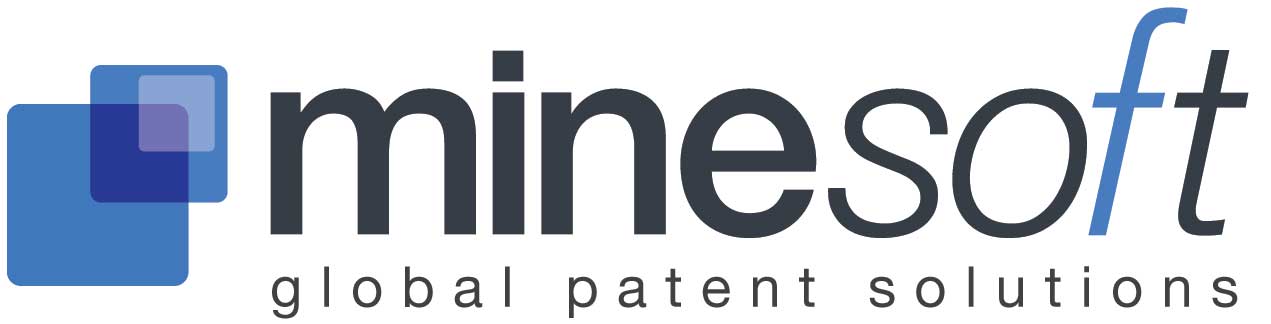 Primera selección de documentos por pertinencia, basado sólo en la información bibliográfica
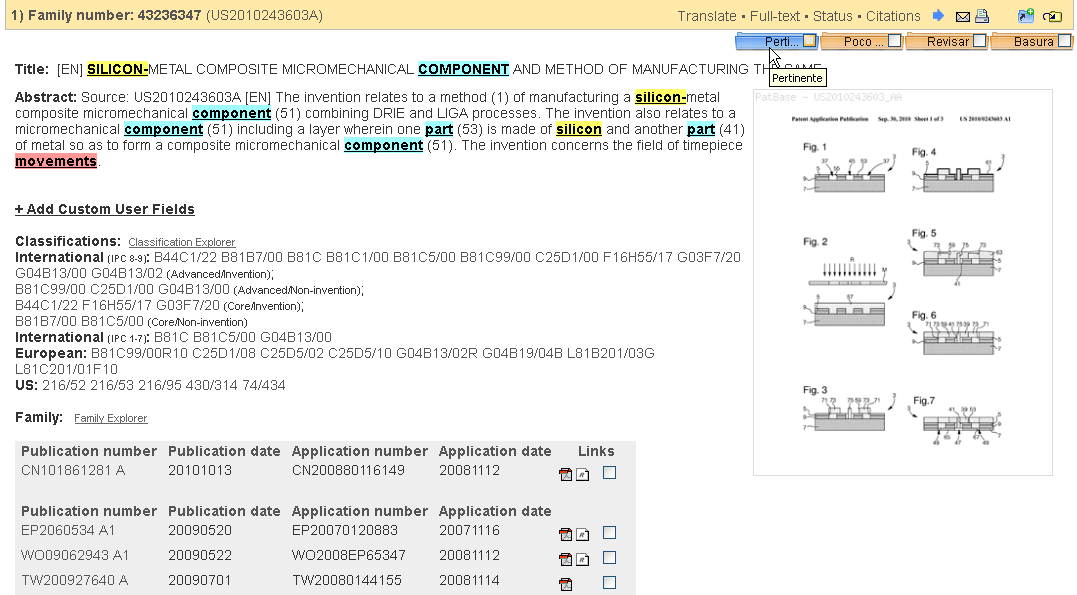 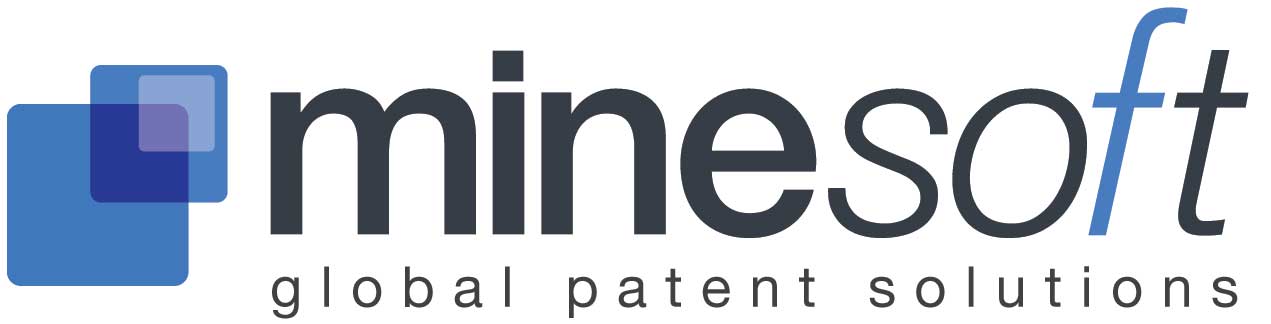 Proceso de búsqueda
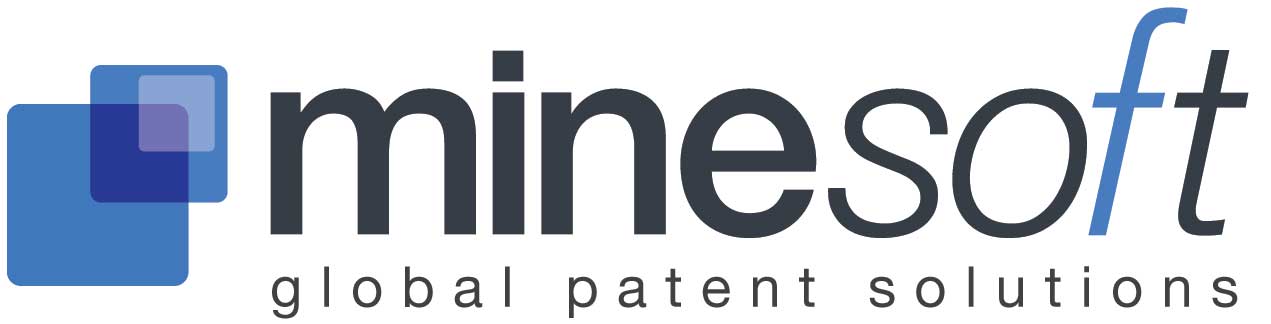 Analisis detallado de los resultados seleccionados
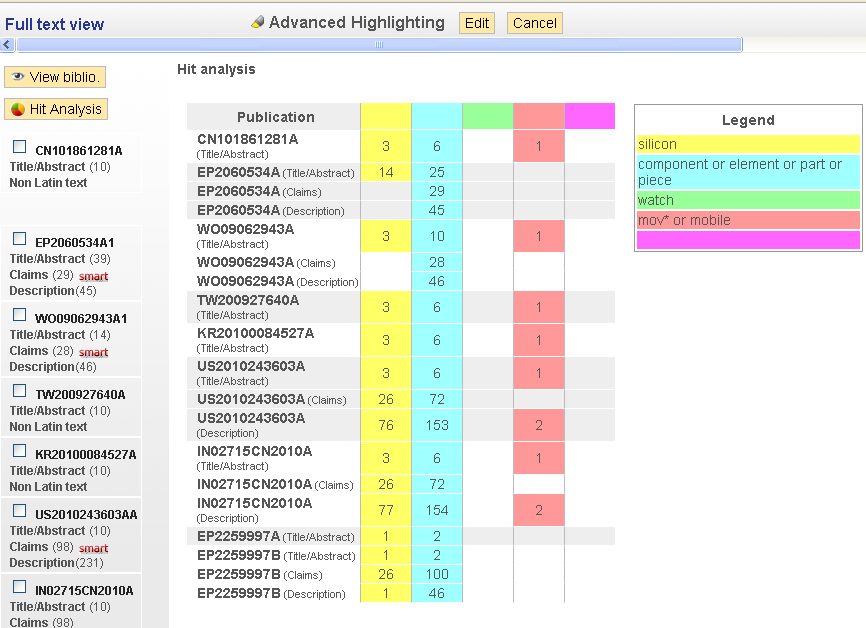 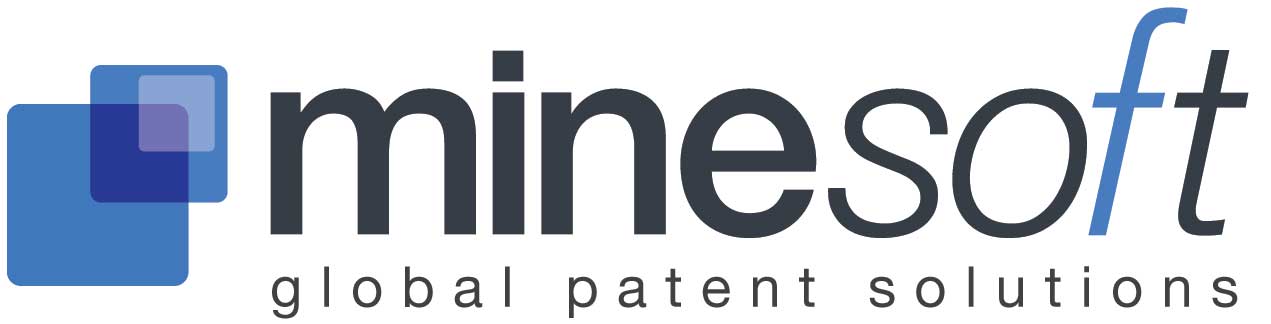 Revisión del texto completo: Descripción, Reivindicaciones
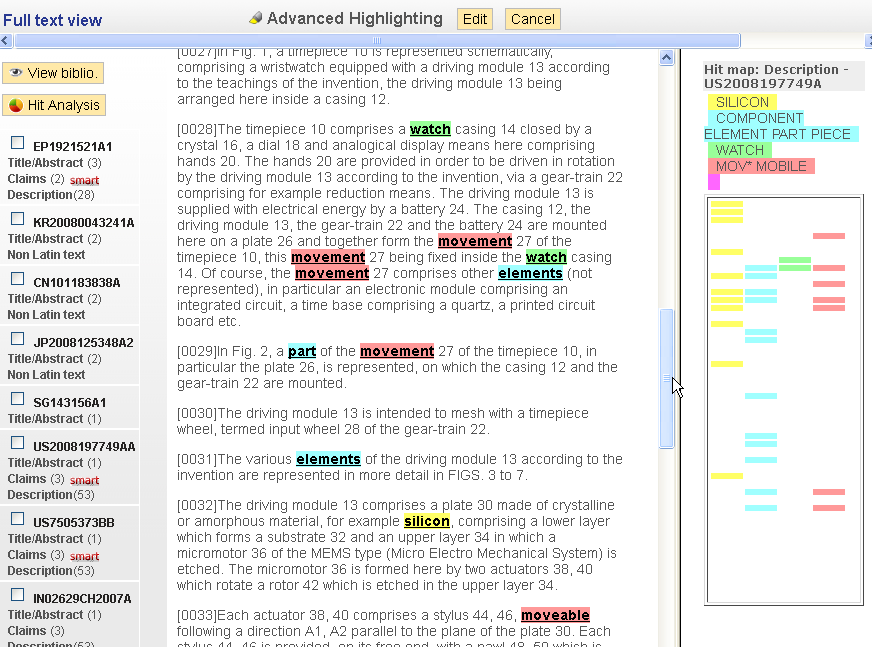 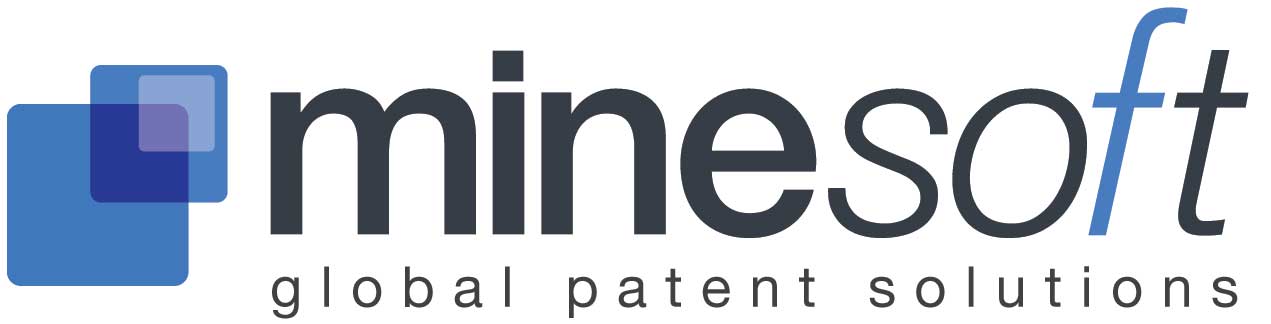 Revisión de las estructuras químicas presentes en el texto completo
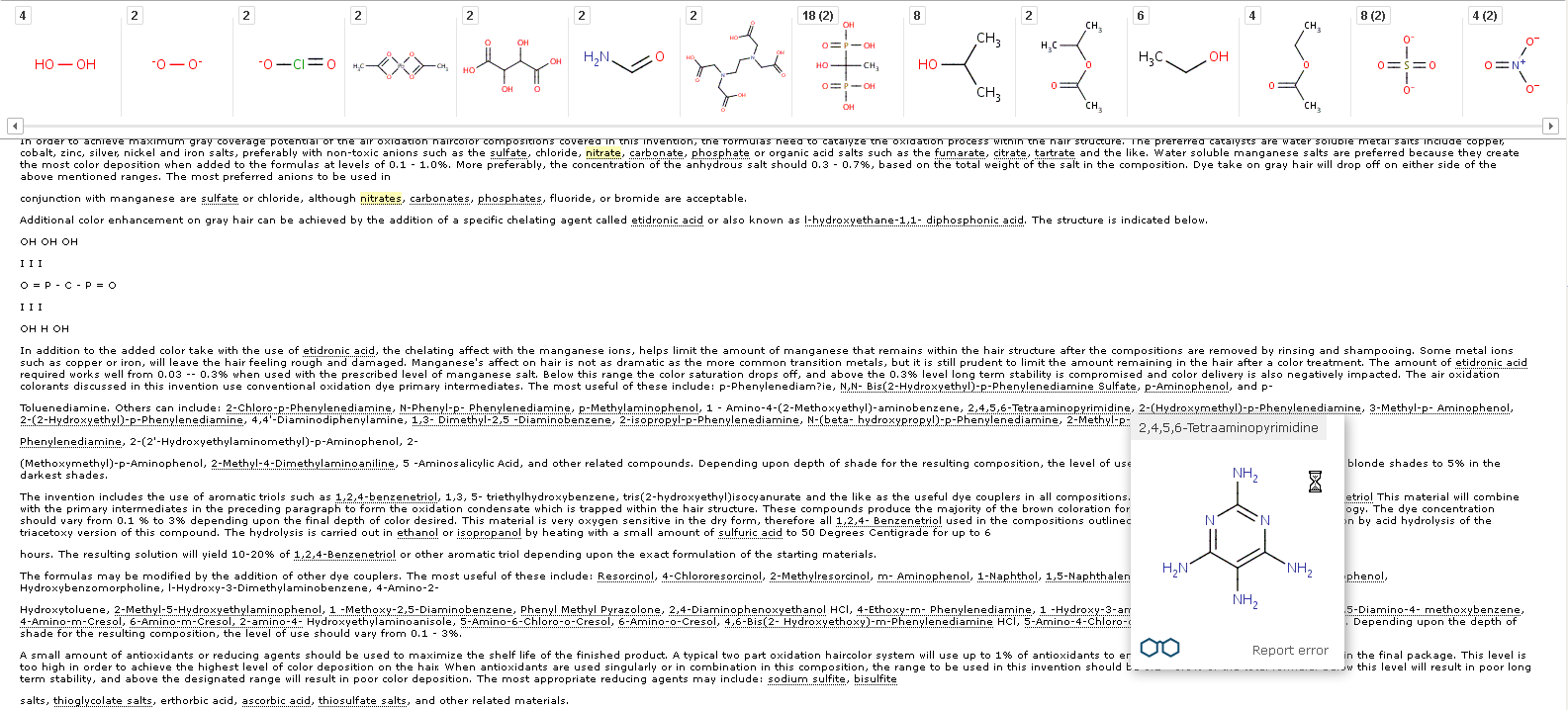 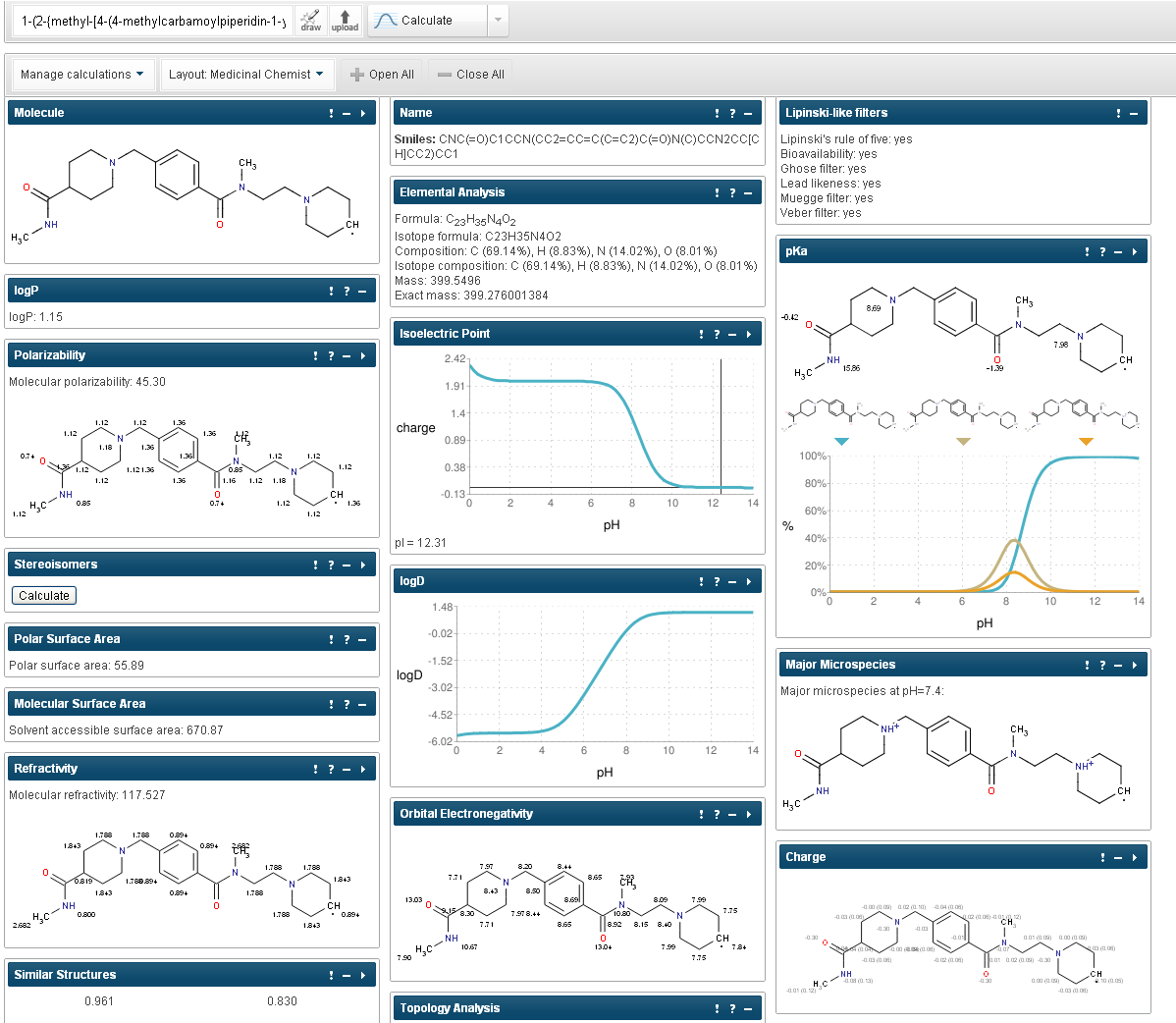 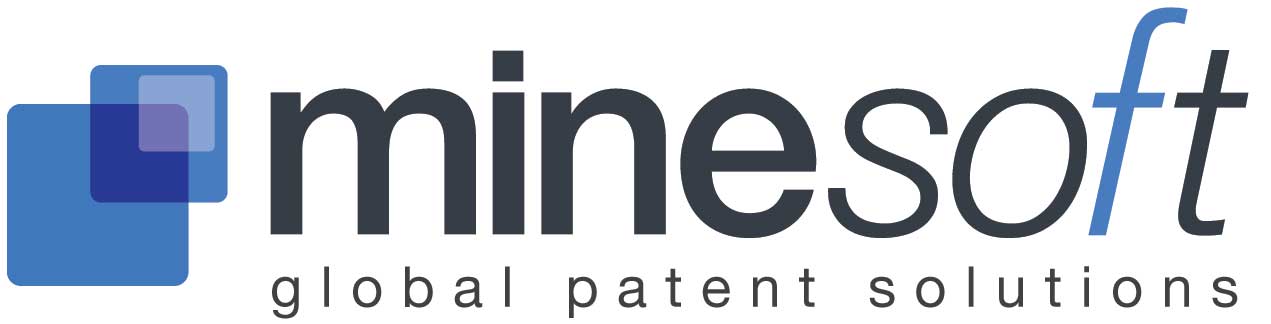 Comparación de documentos
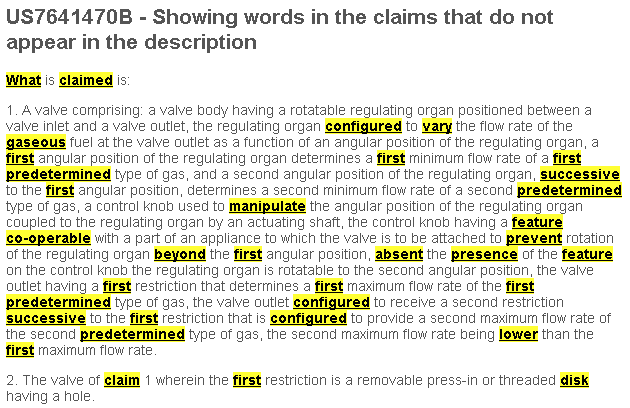 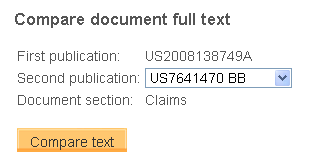 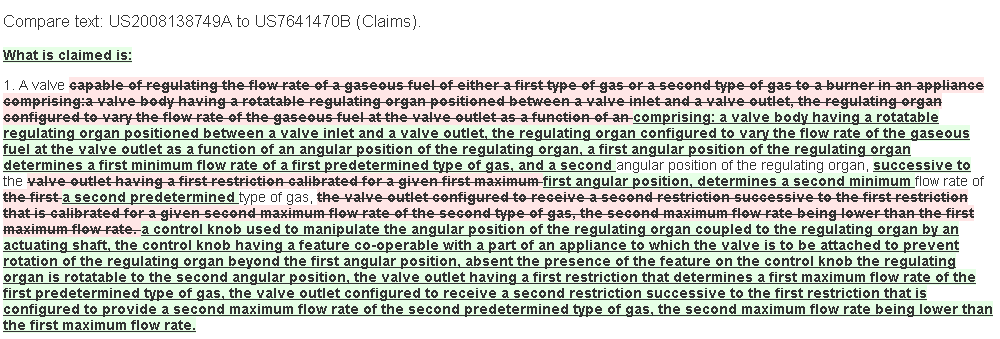 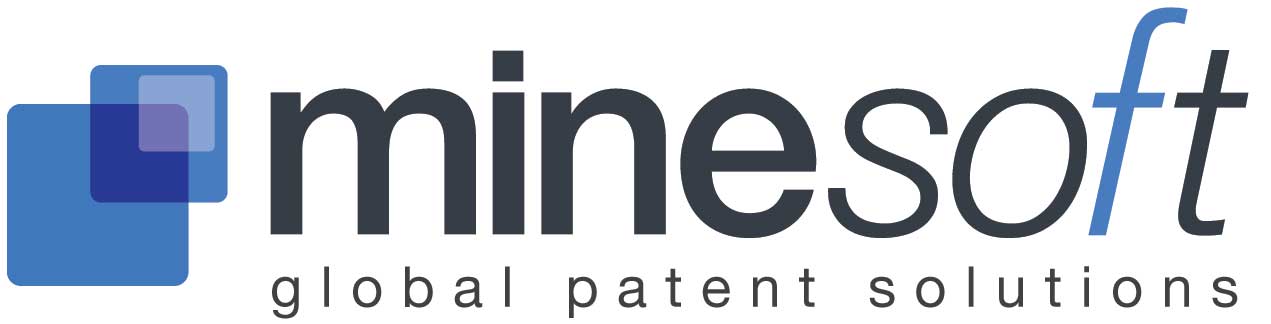 Estatuto Legal
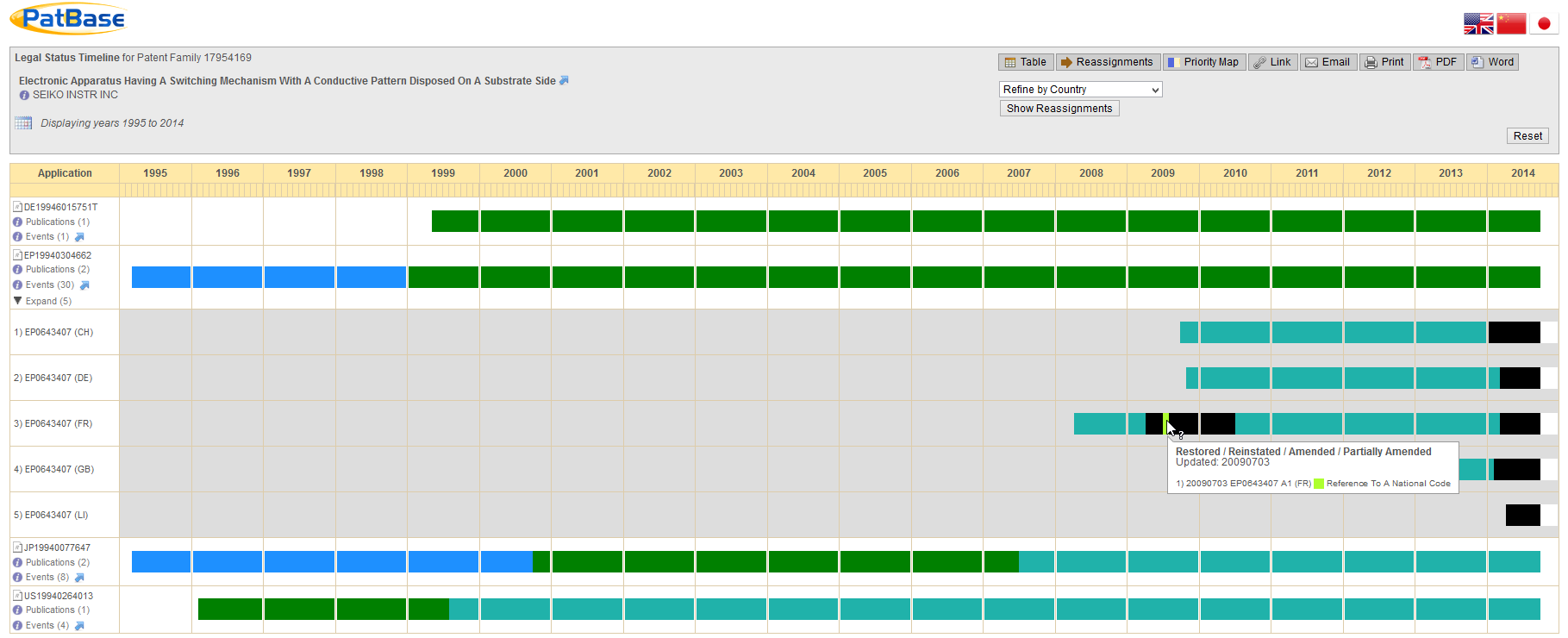 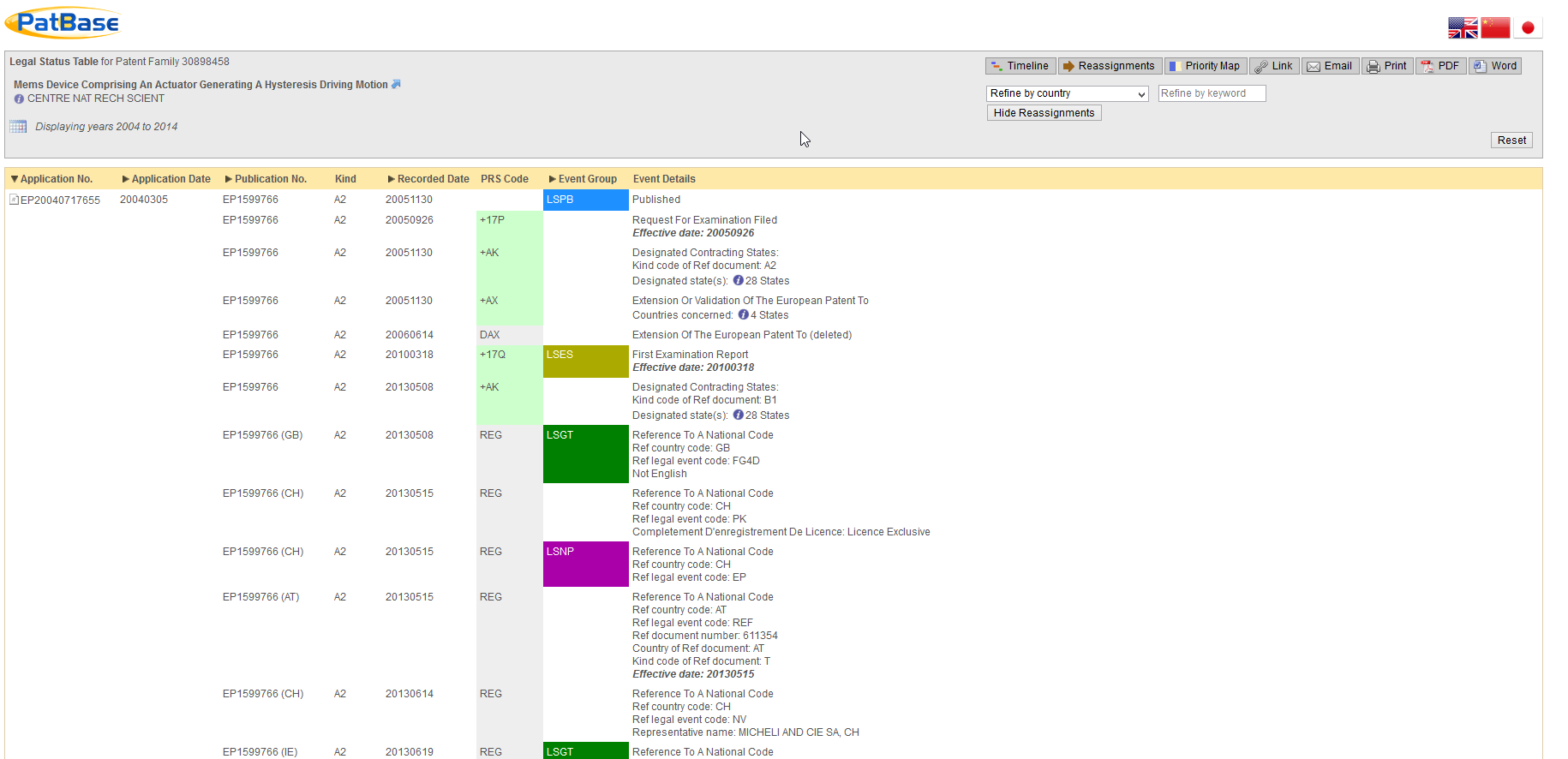 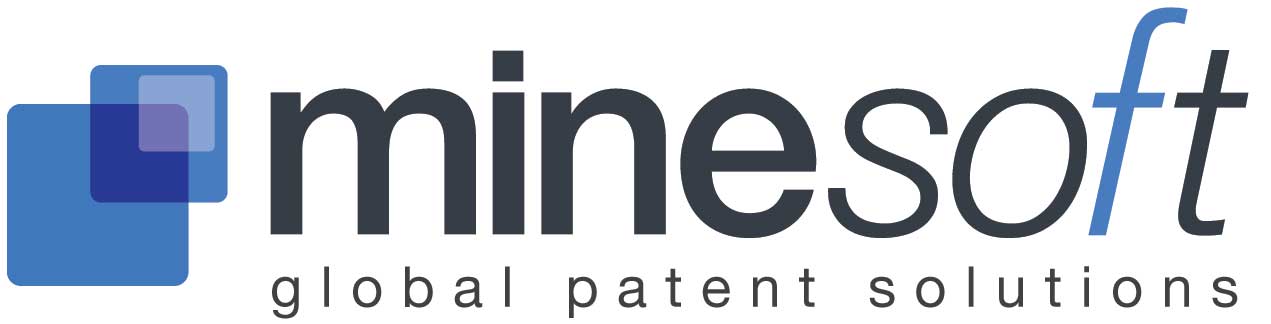 Ampliar Busqueda
En caso de no ser satisfecho con los resultados
Y si tiene el tiempo disponible
Existen varias técnicas para ampliar rápidamente los resultados:
Incluir Citas
Buscar patentes similares (Similitud)
Incorporar sinónimos en otros idiomas
Considerar literatura no patente
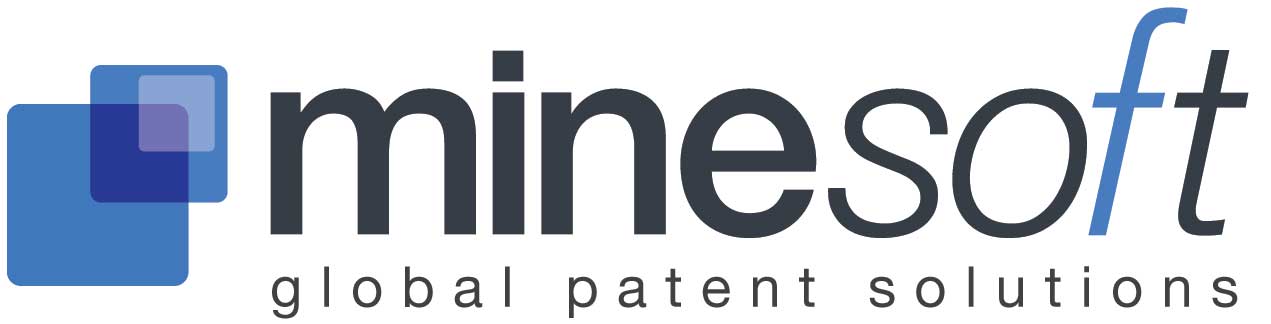 Citas
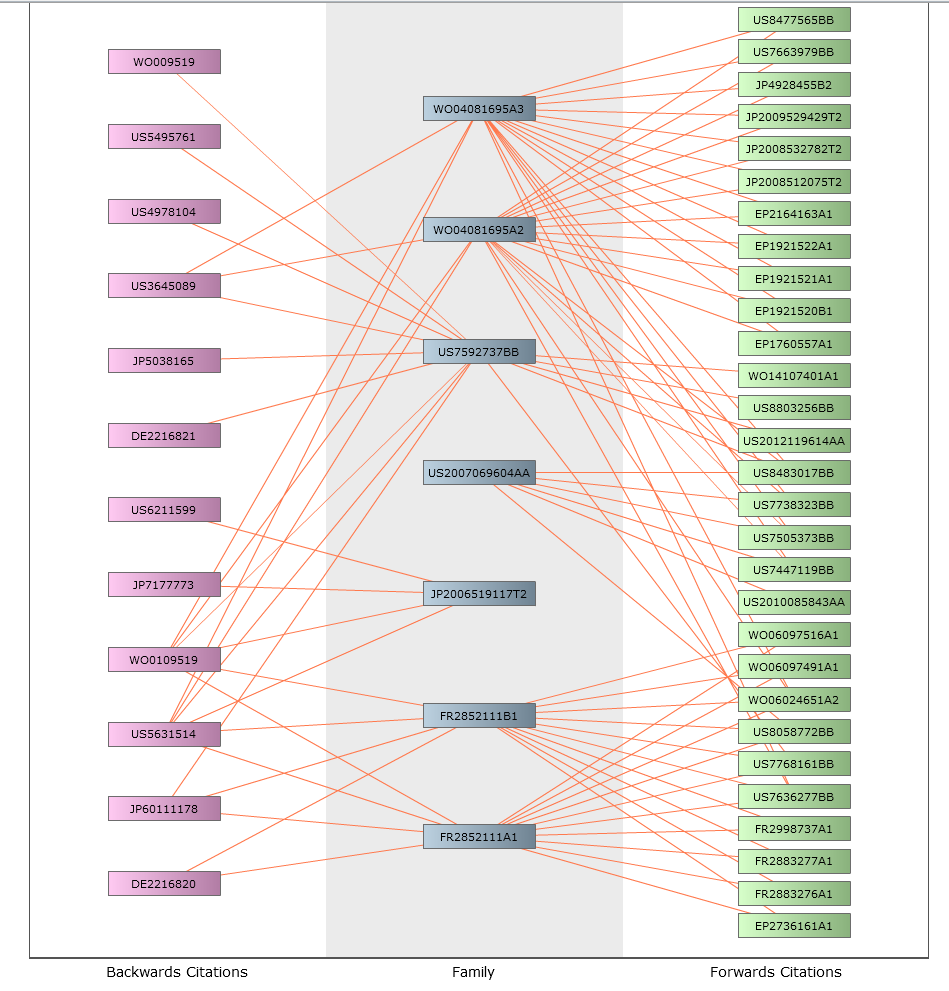 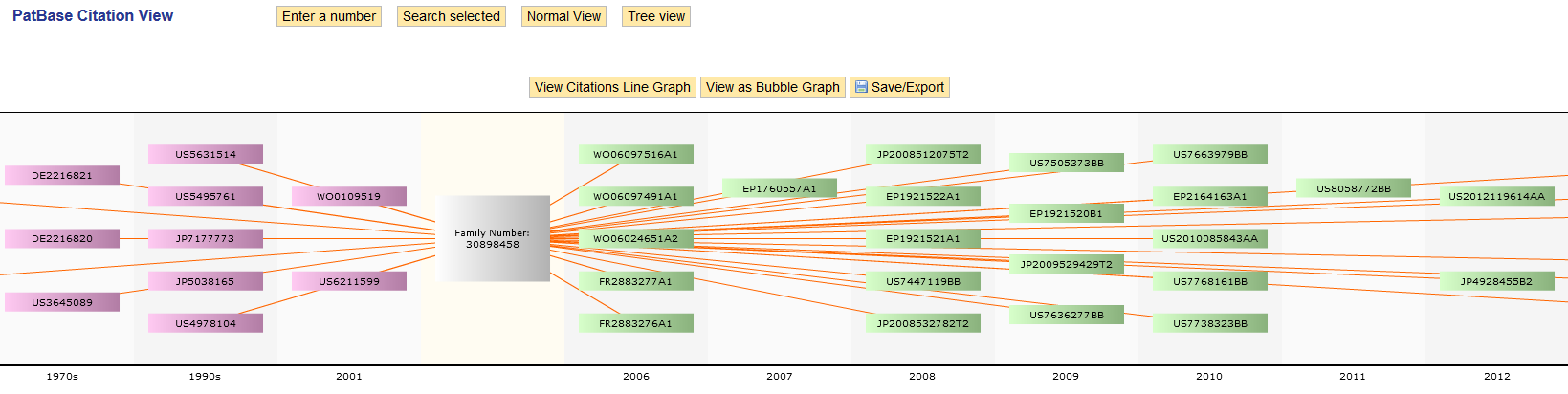 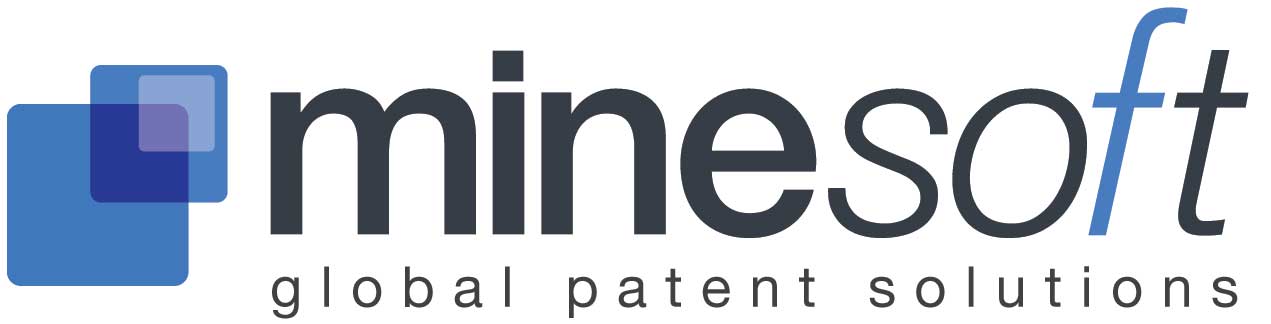 Similitud
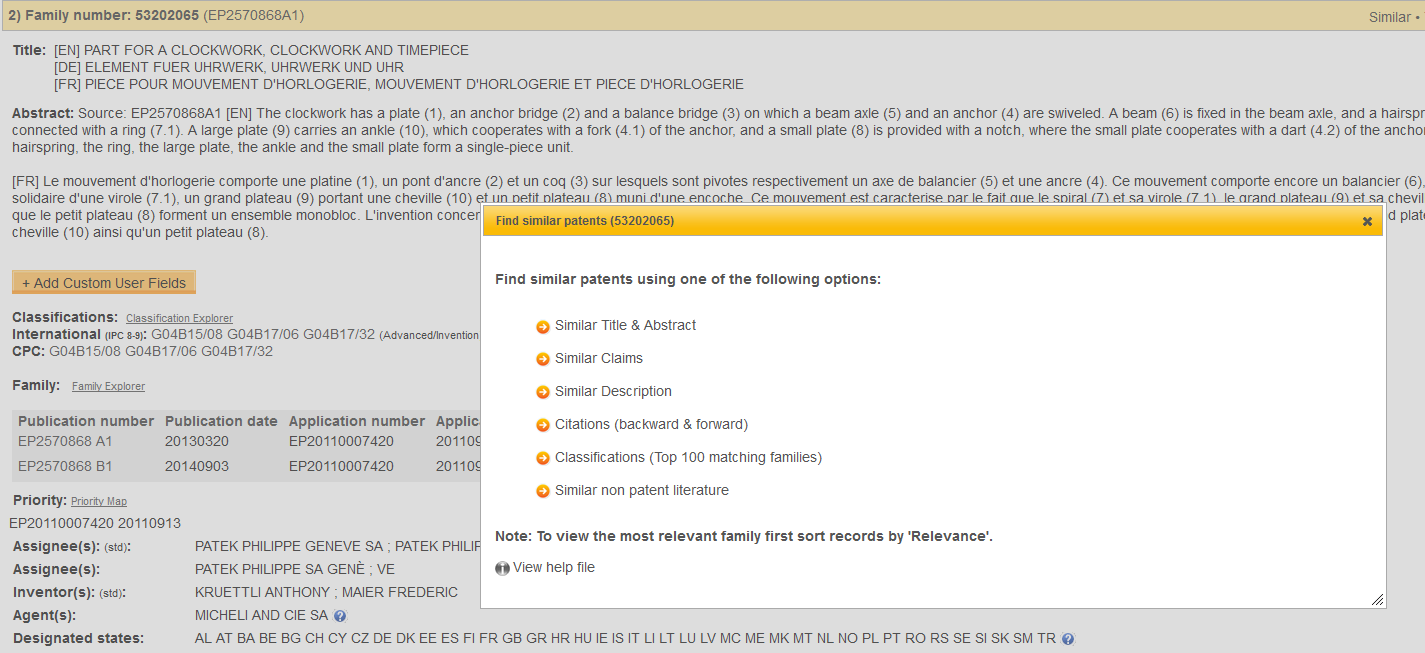 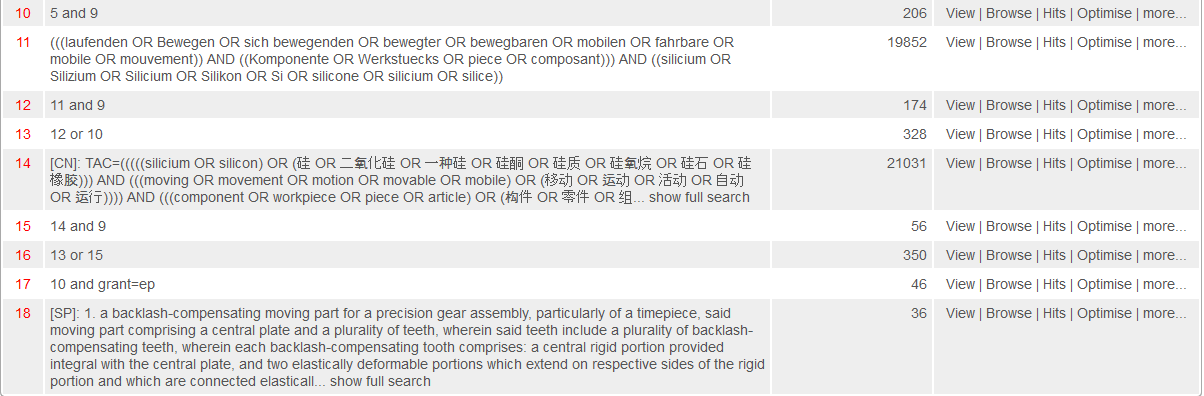 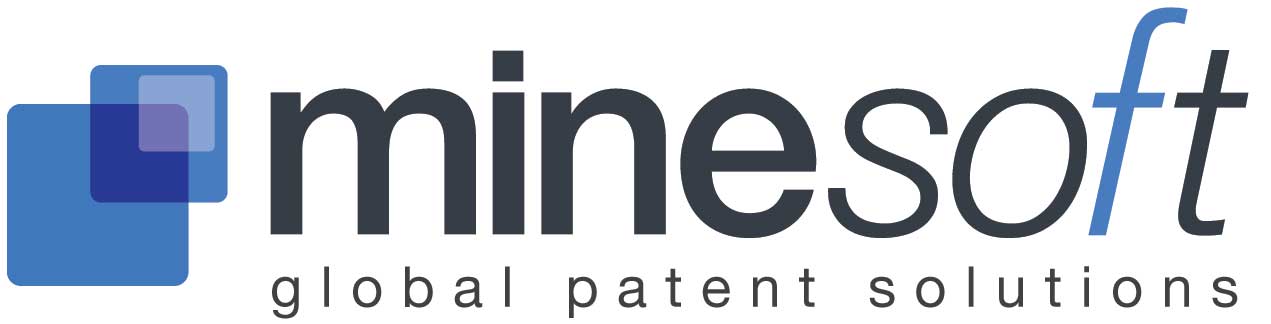 Literatura no patente
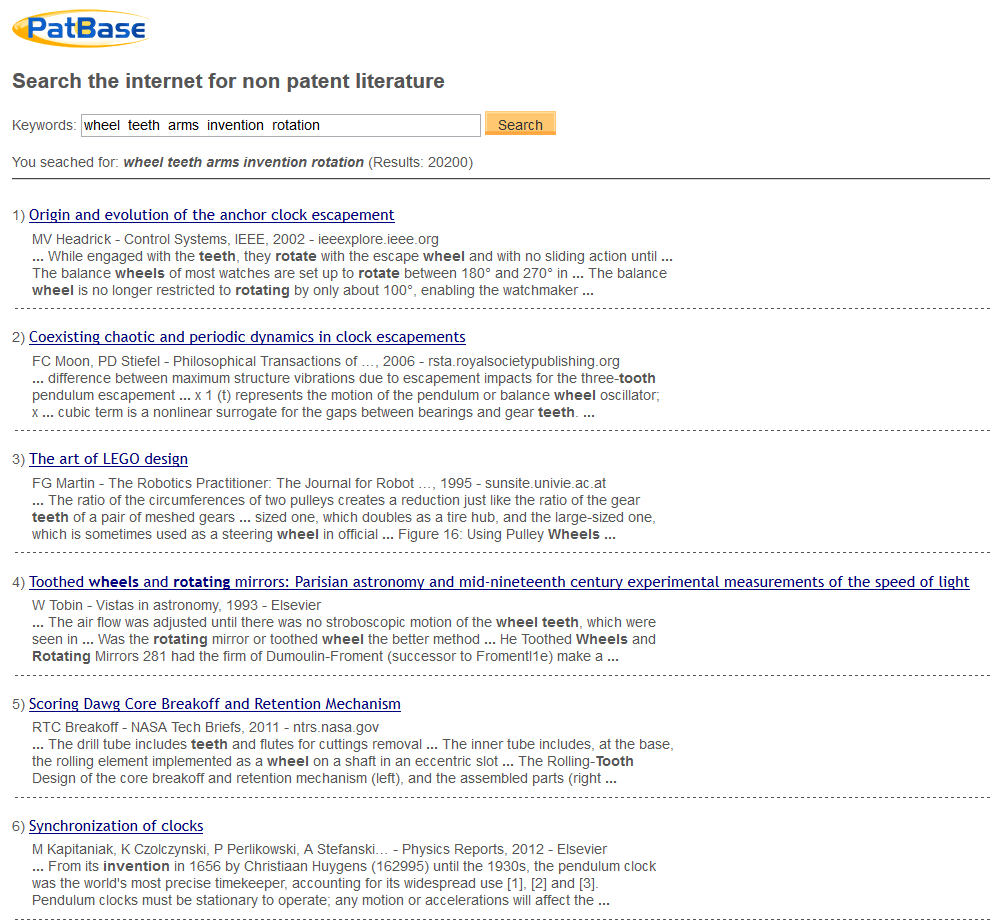 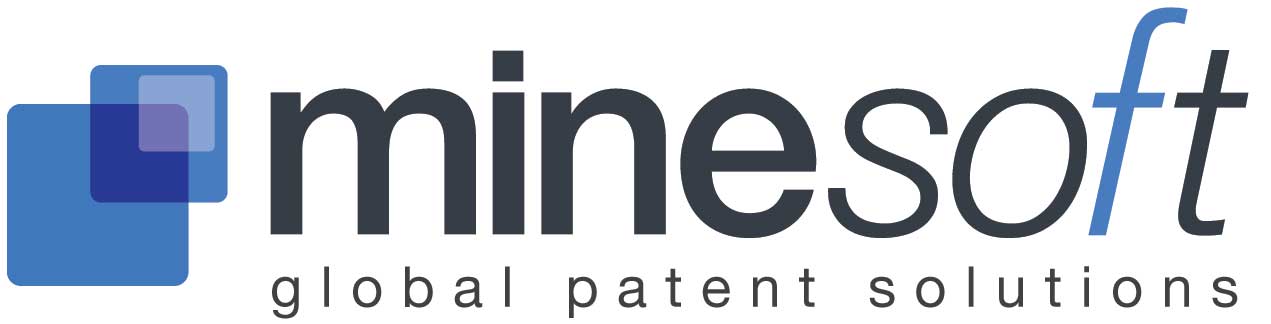 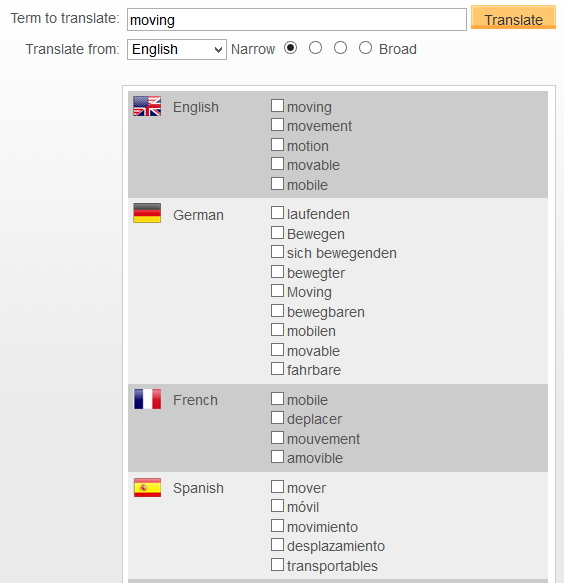 Generación de sinónimos multilingües
Utilizando el LanguageExplorer basado en la tecnología de la OMPI (CLIR)
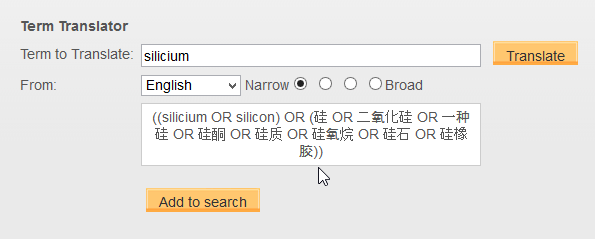 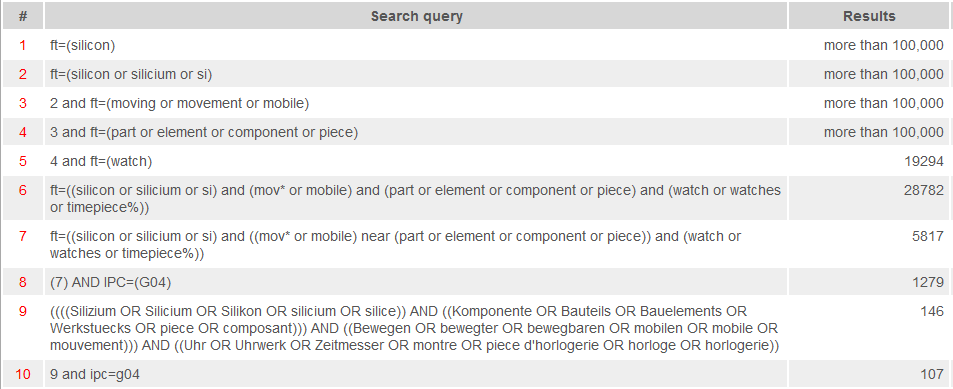 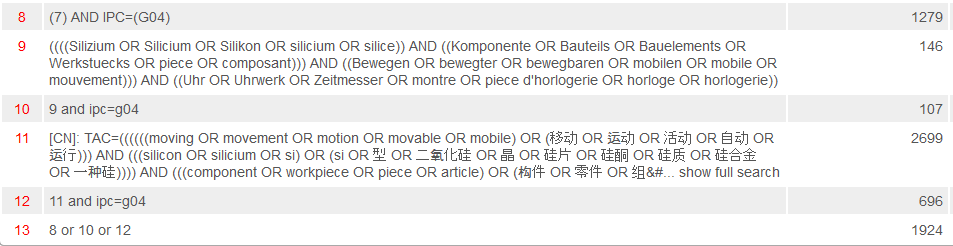 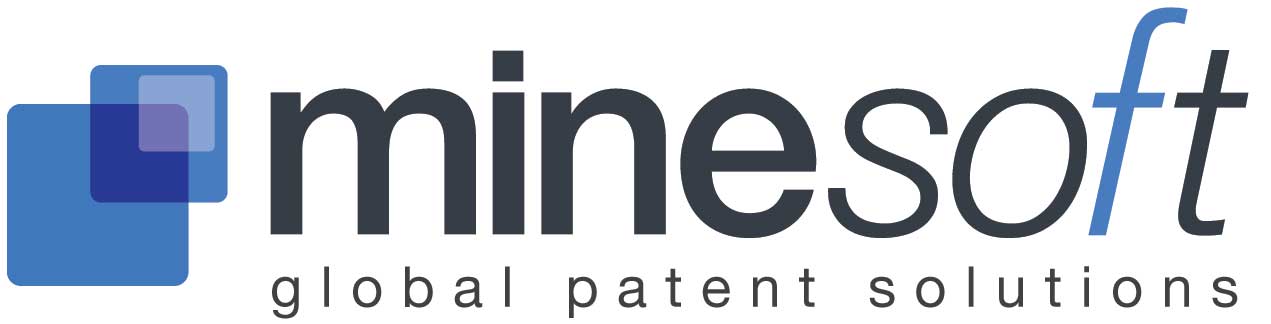 Proceso de búsqueda
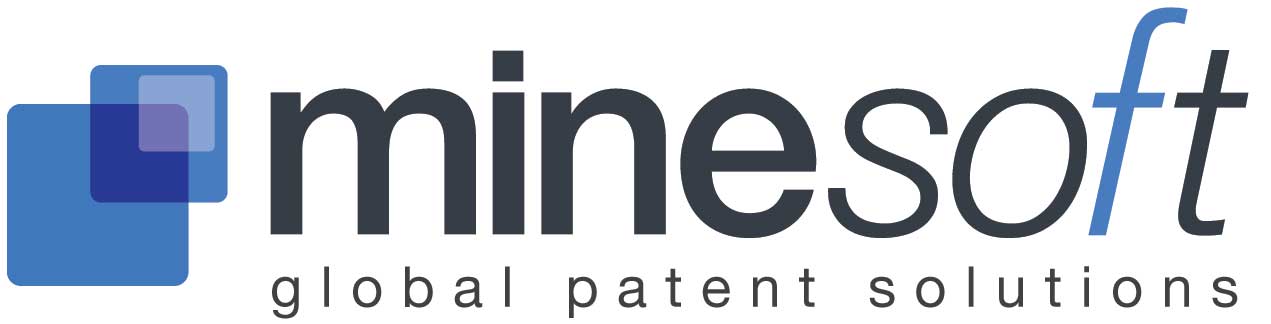 Etapa 5
El Objetivo de esta etapa, aunque facultativa, es de agregar valor al resultado para facilitar la lectura
Se permite asi ganar mucho tiempo
También permite crear y mantener una base de conocimiento (KM=Knowledge Management) fácilmente accesible y a la cual pueden referirse los compañeros
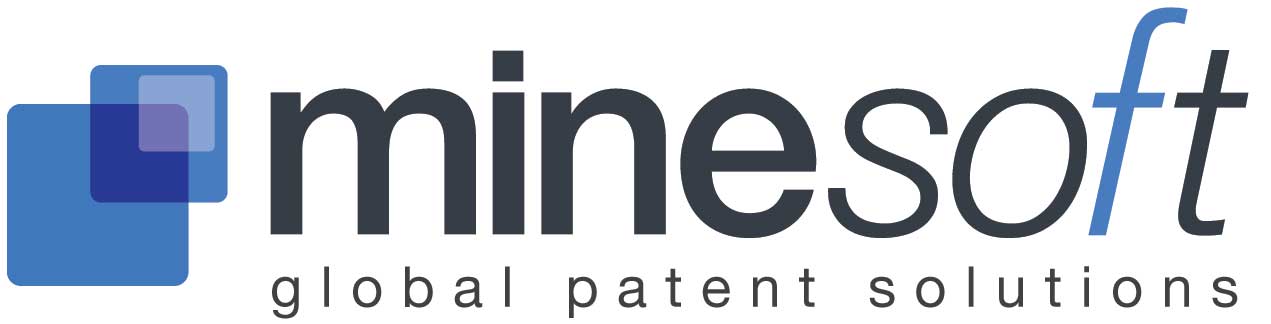 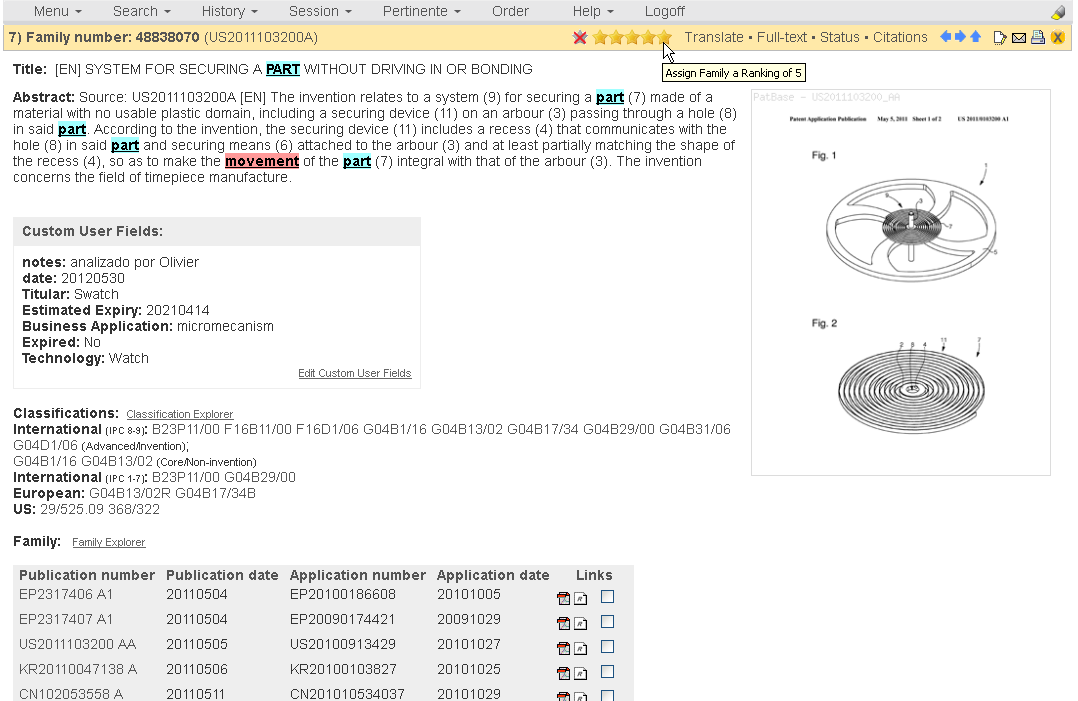 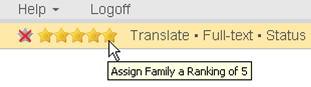 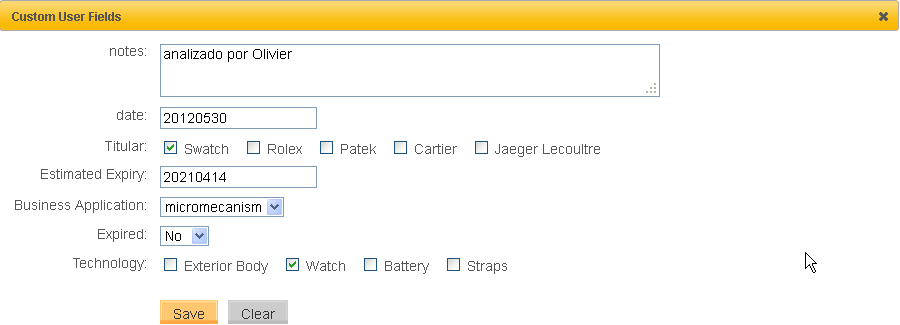 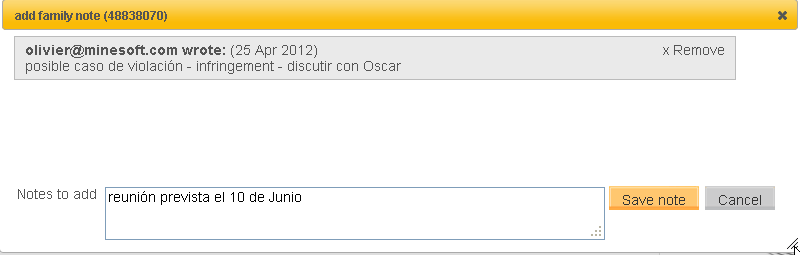 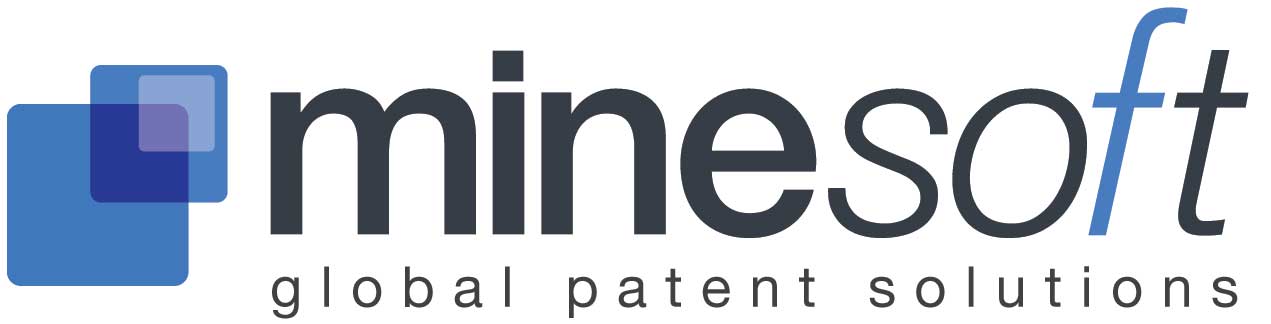 Proceso de búsqueda
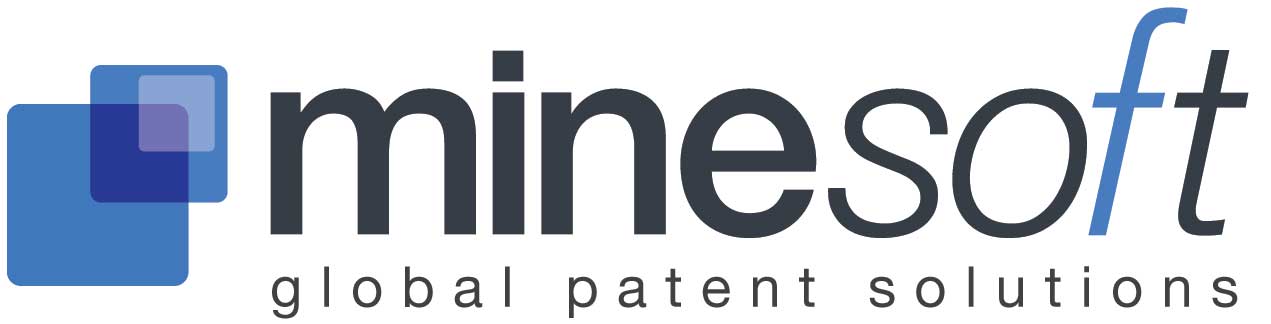 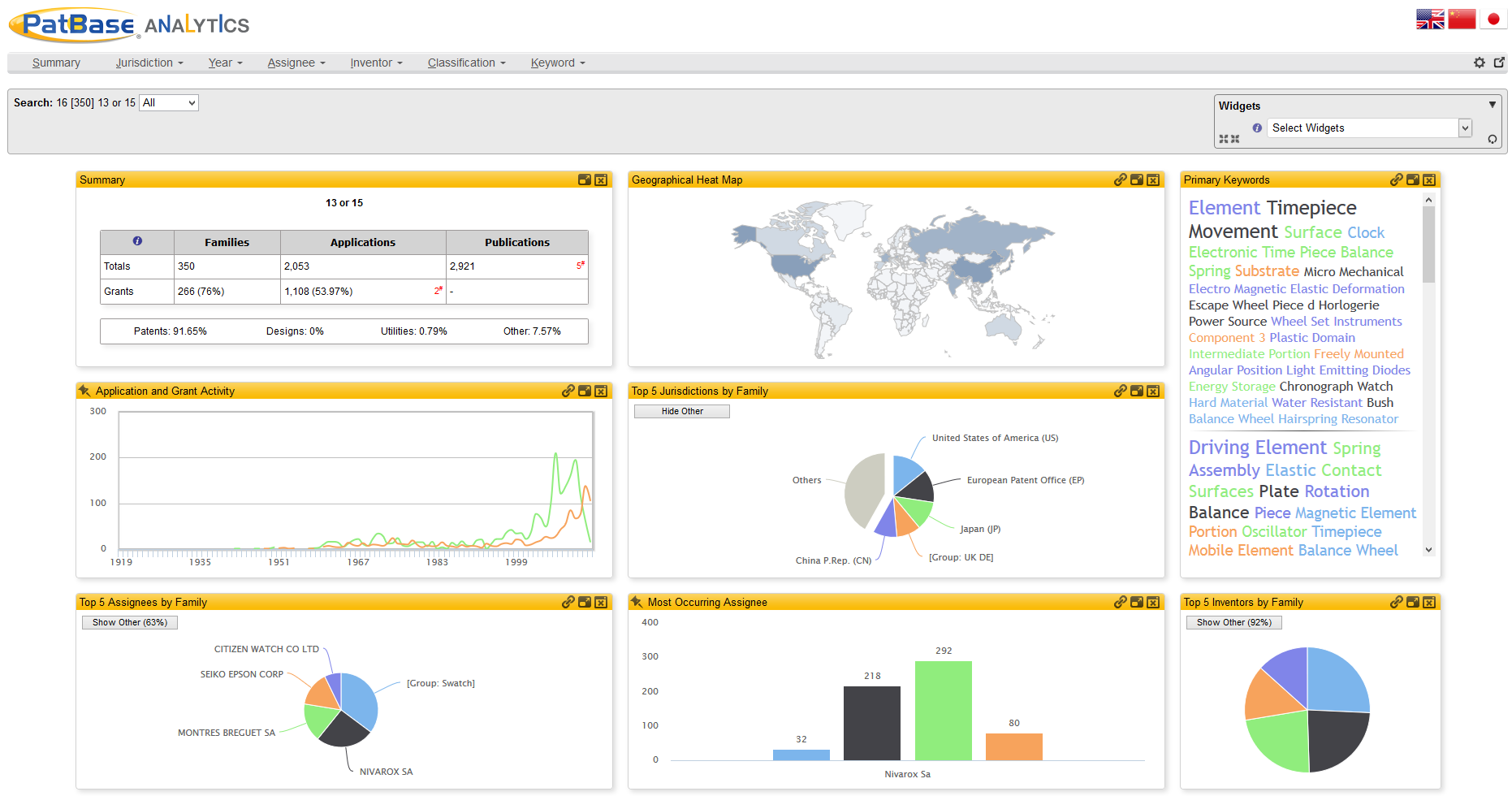 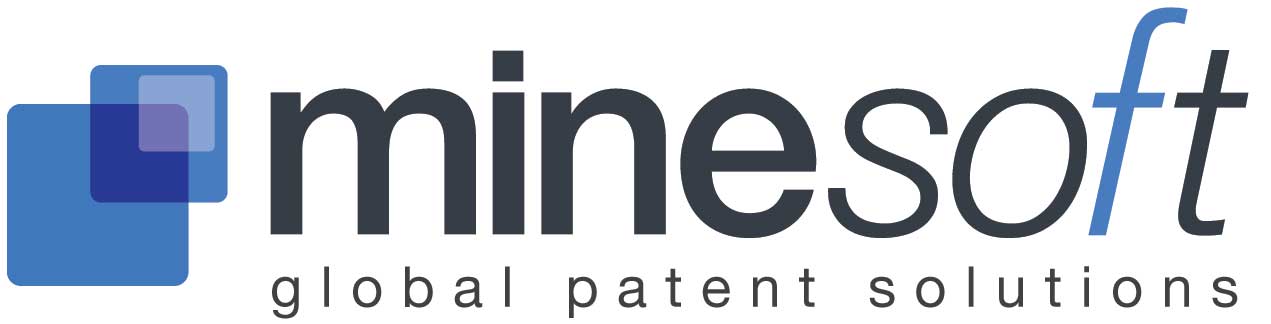 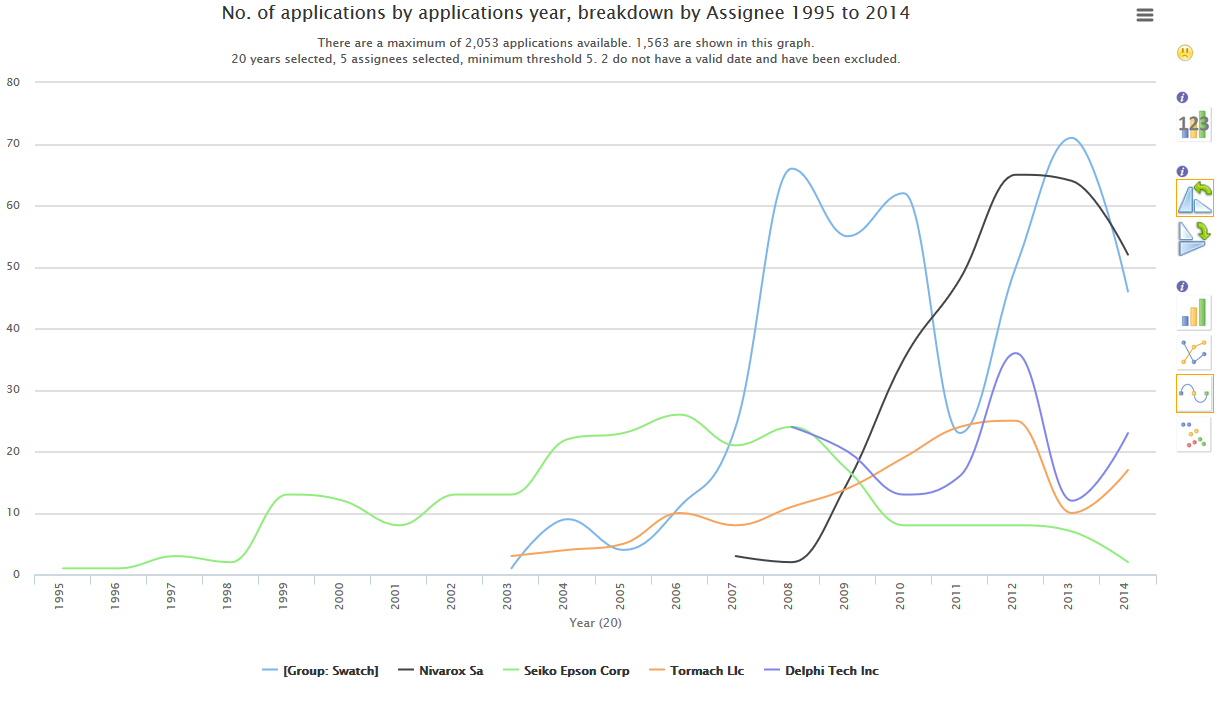 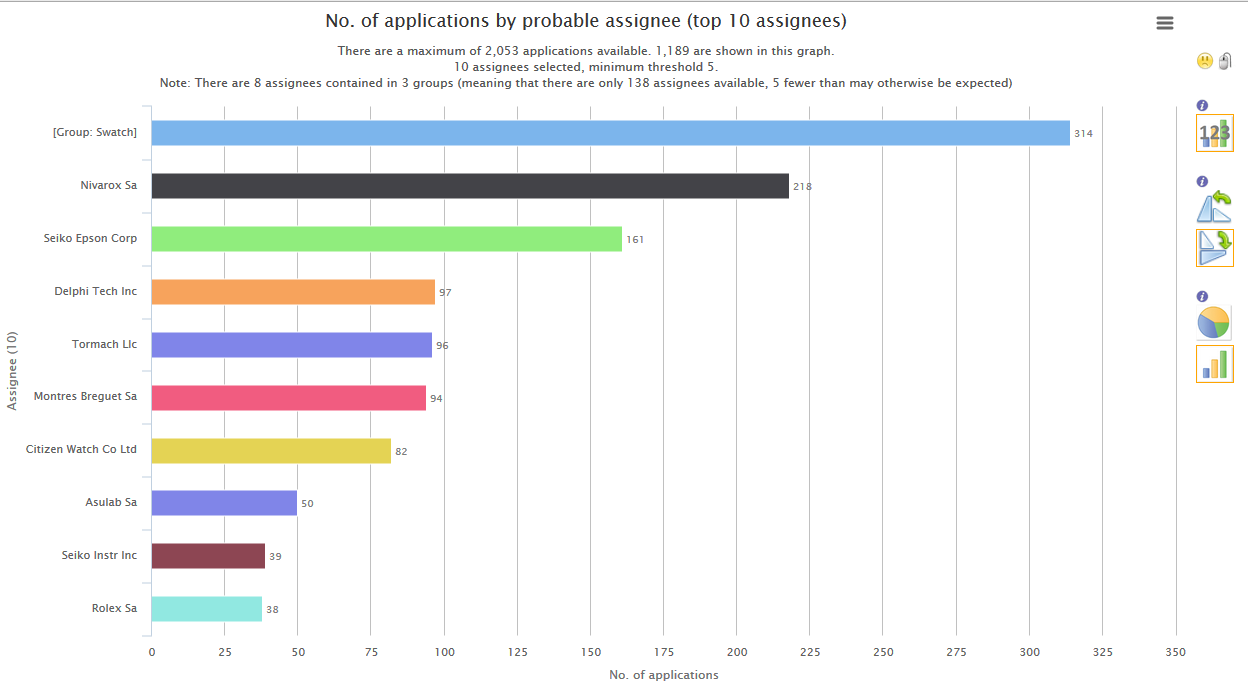 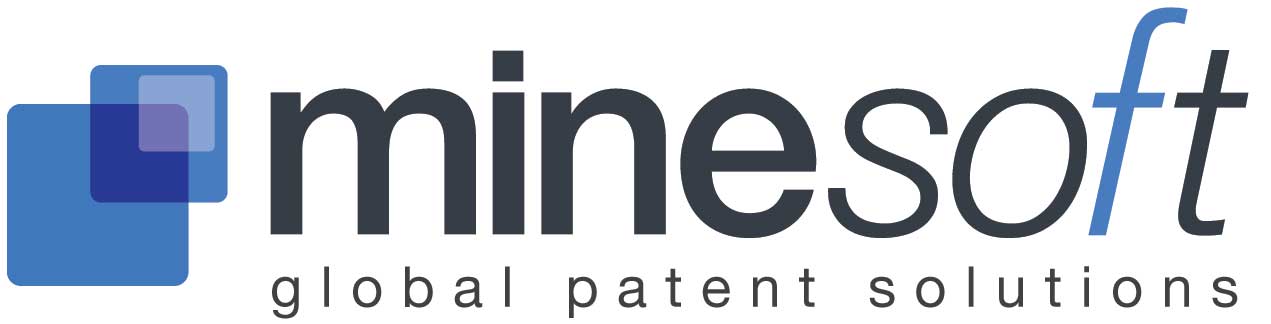 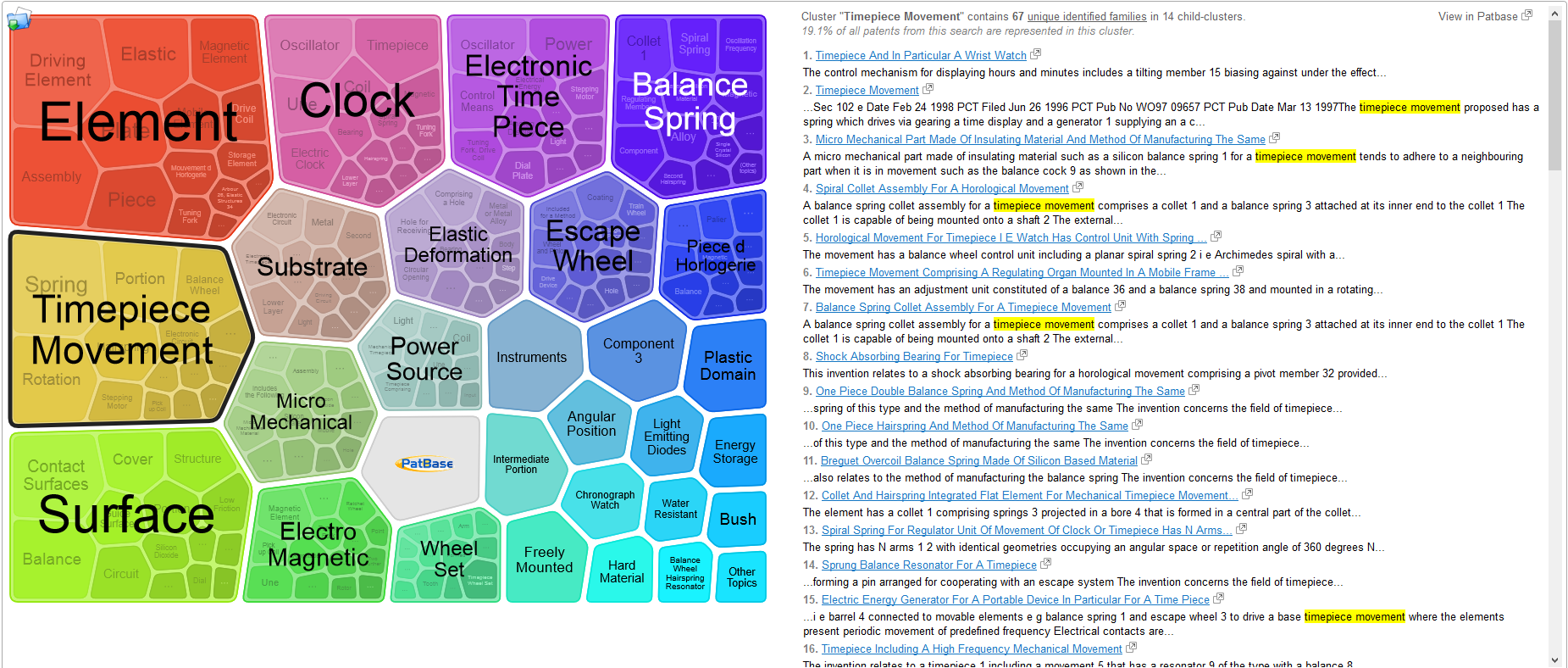 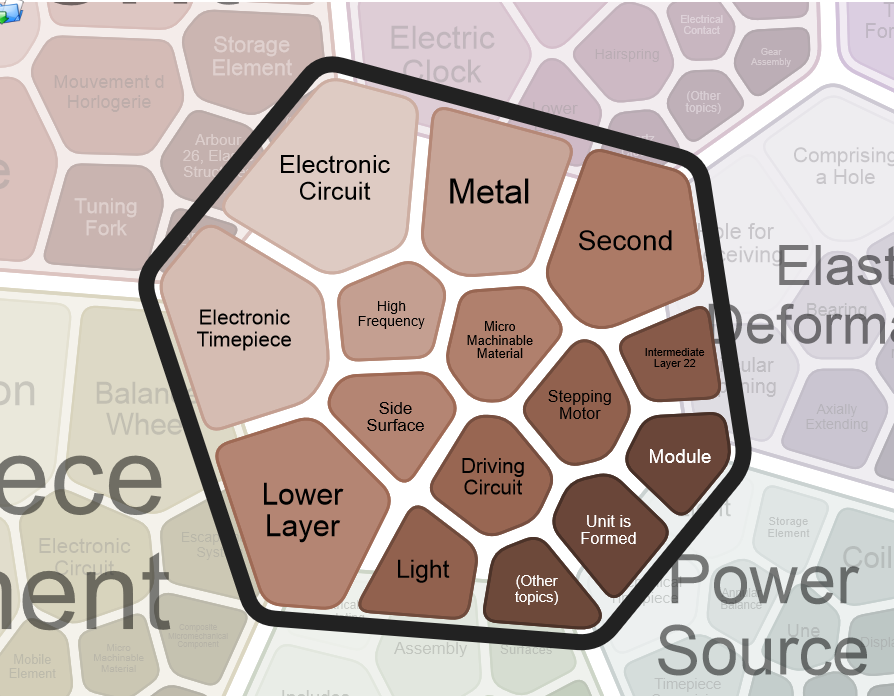 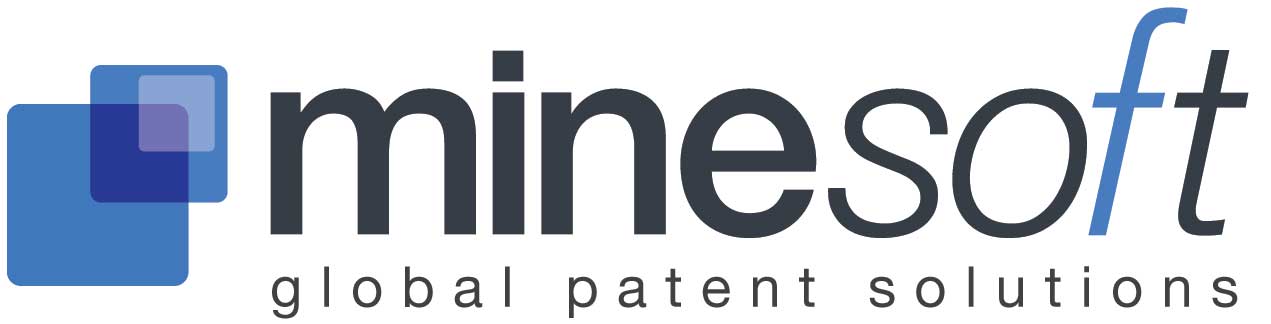 Publicación de informes
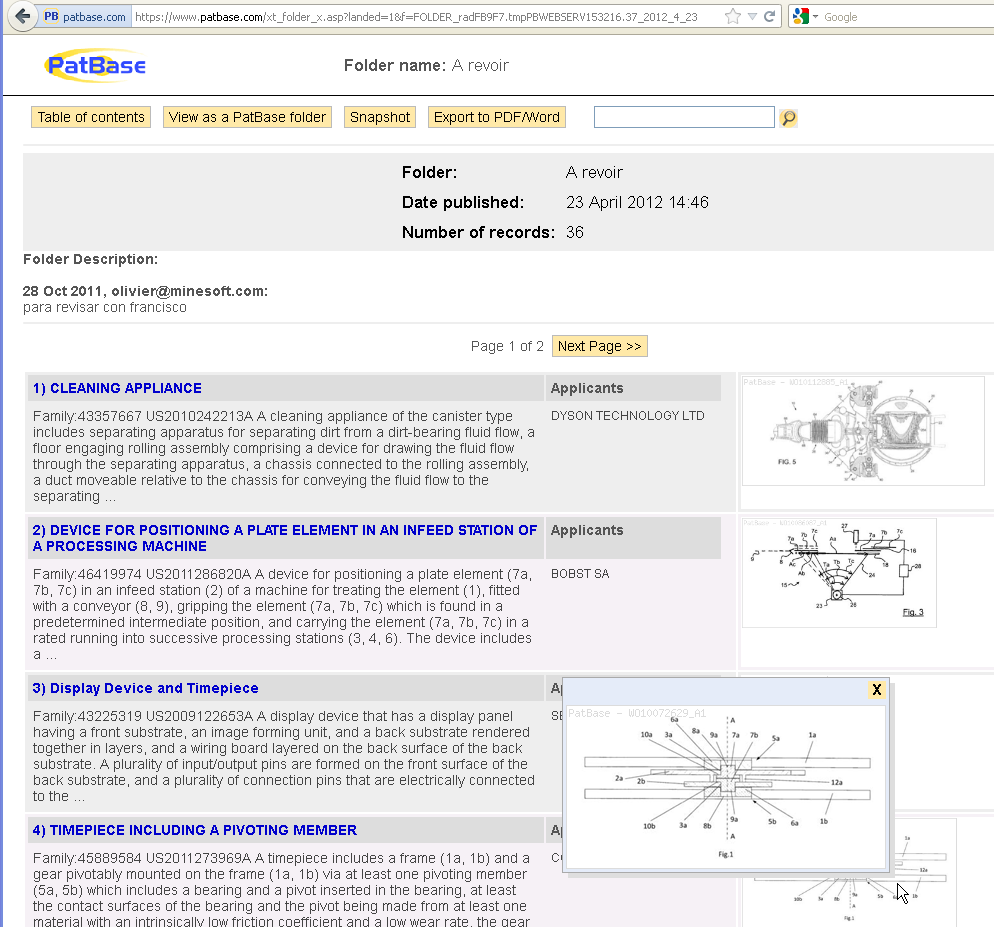 Creación de informes pre-formateados para acceso en línea sin necesidad de contraseña
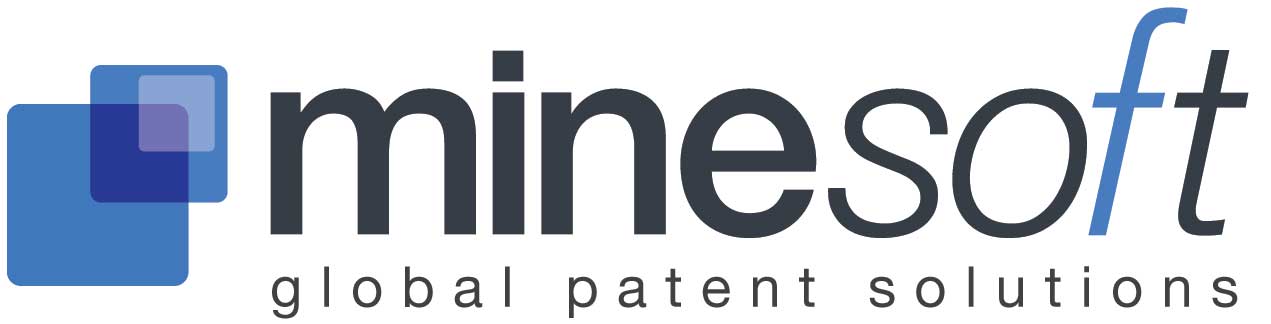 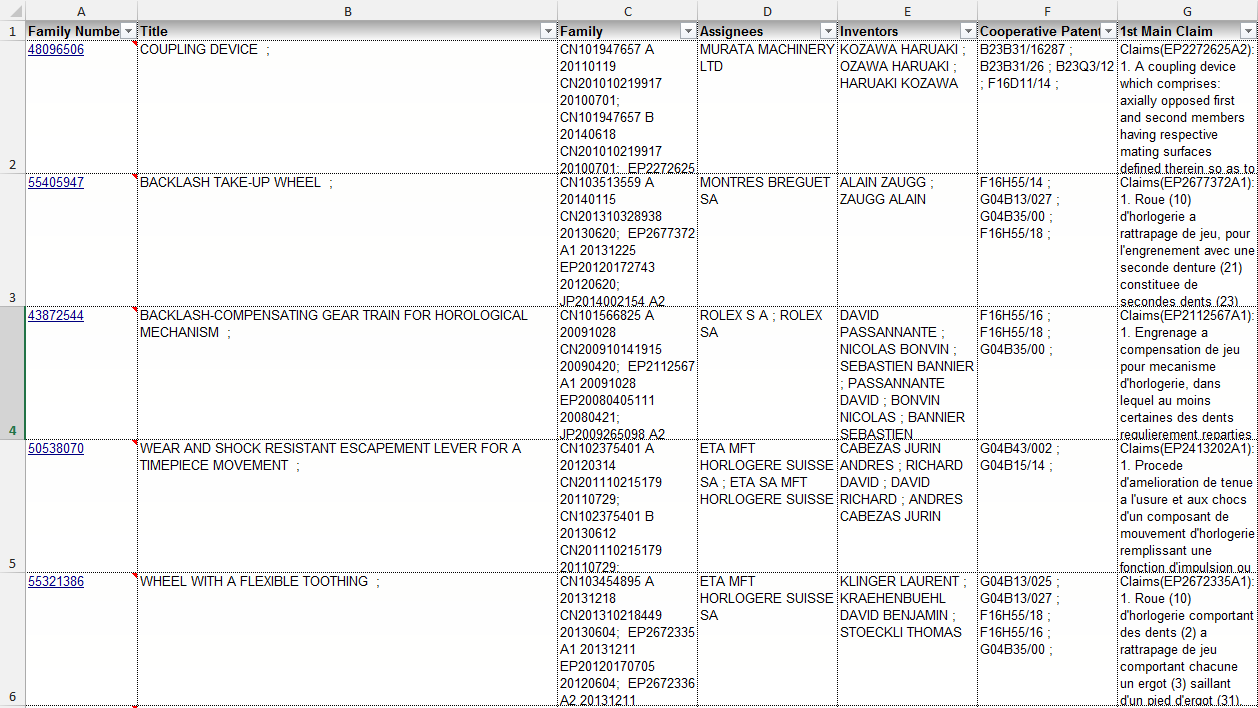 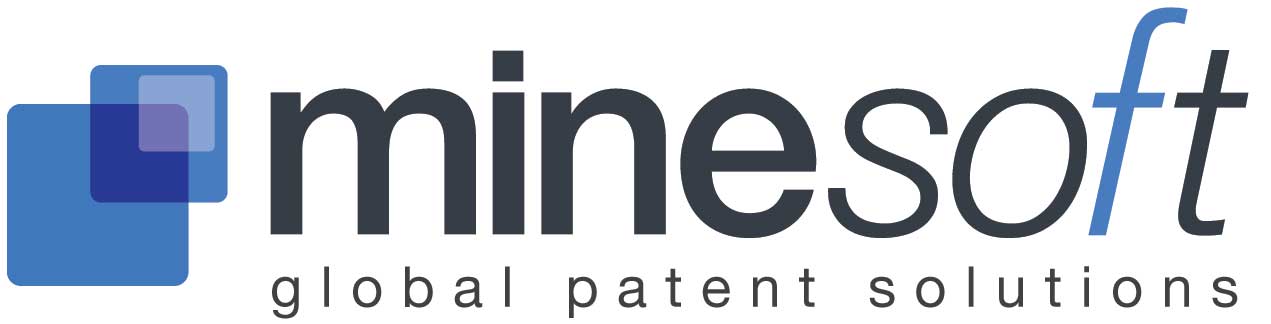 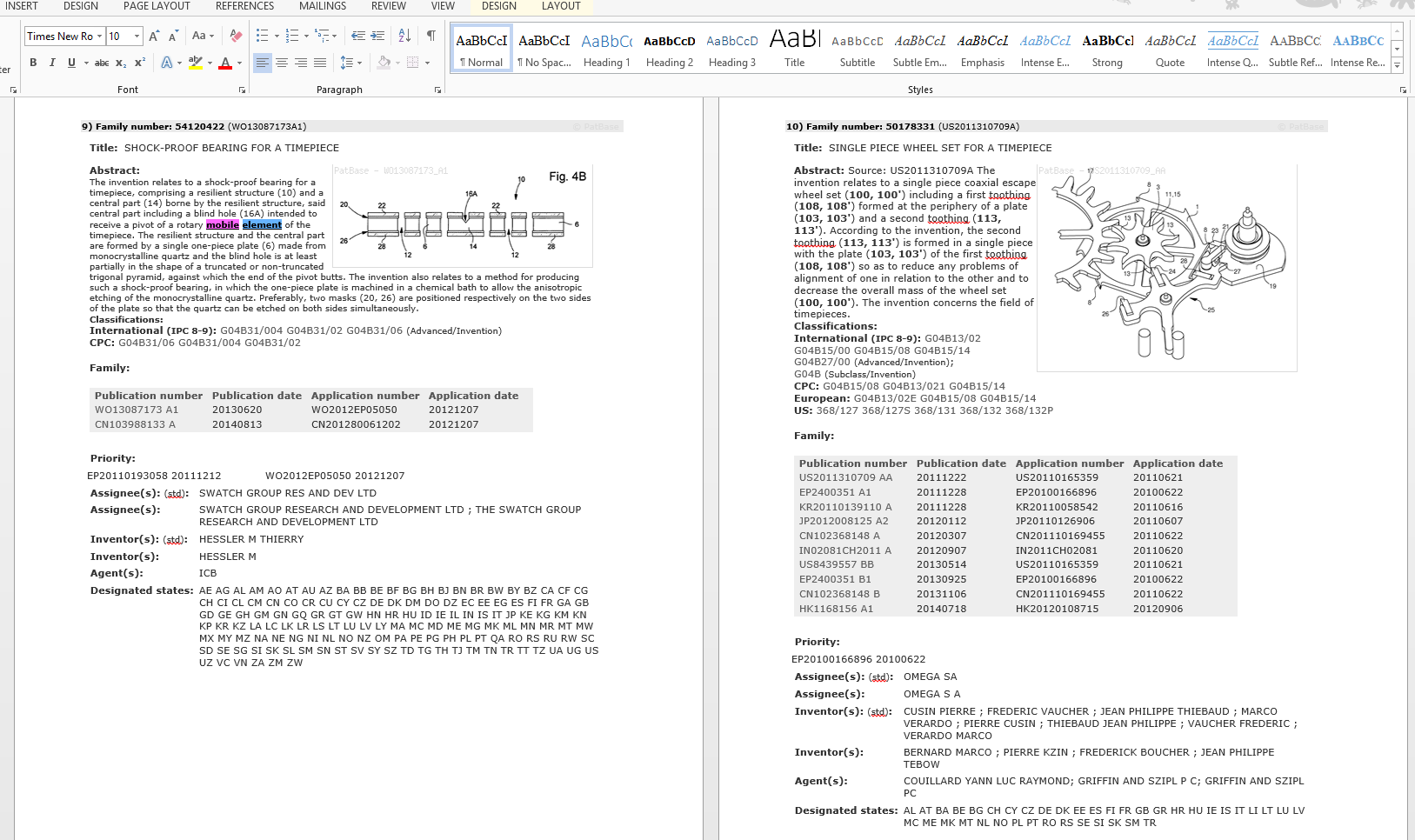 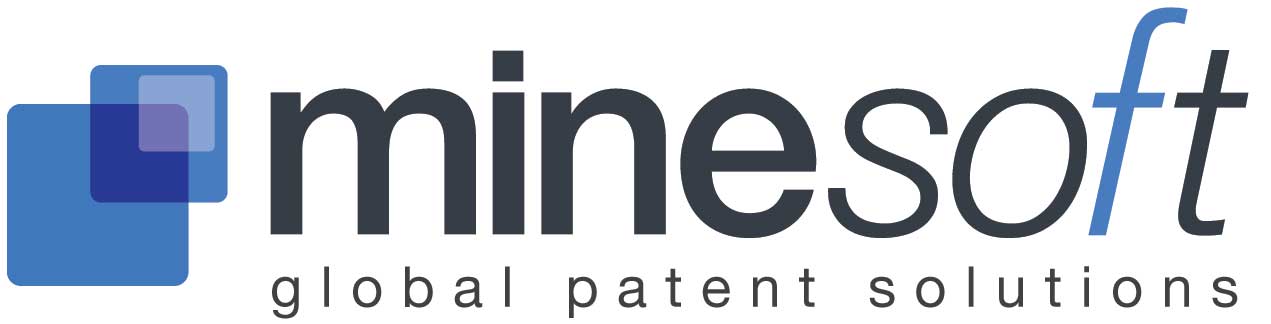 Proceso de búsqueda
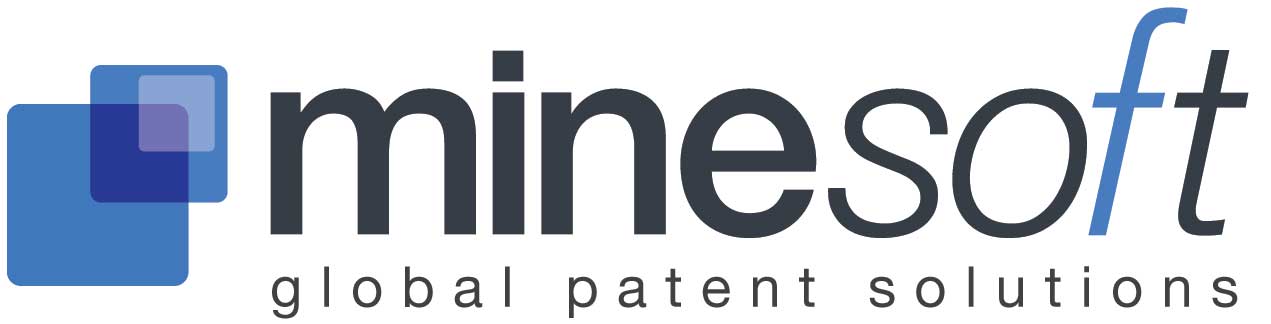 Conclusión
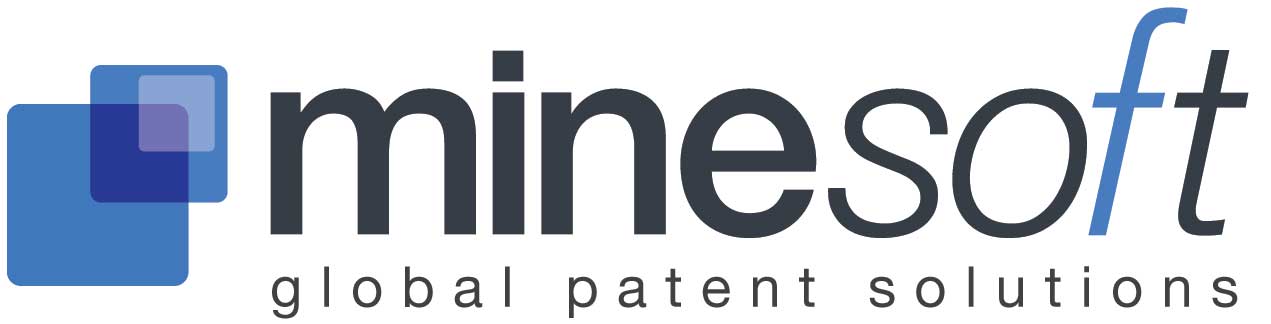 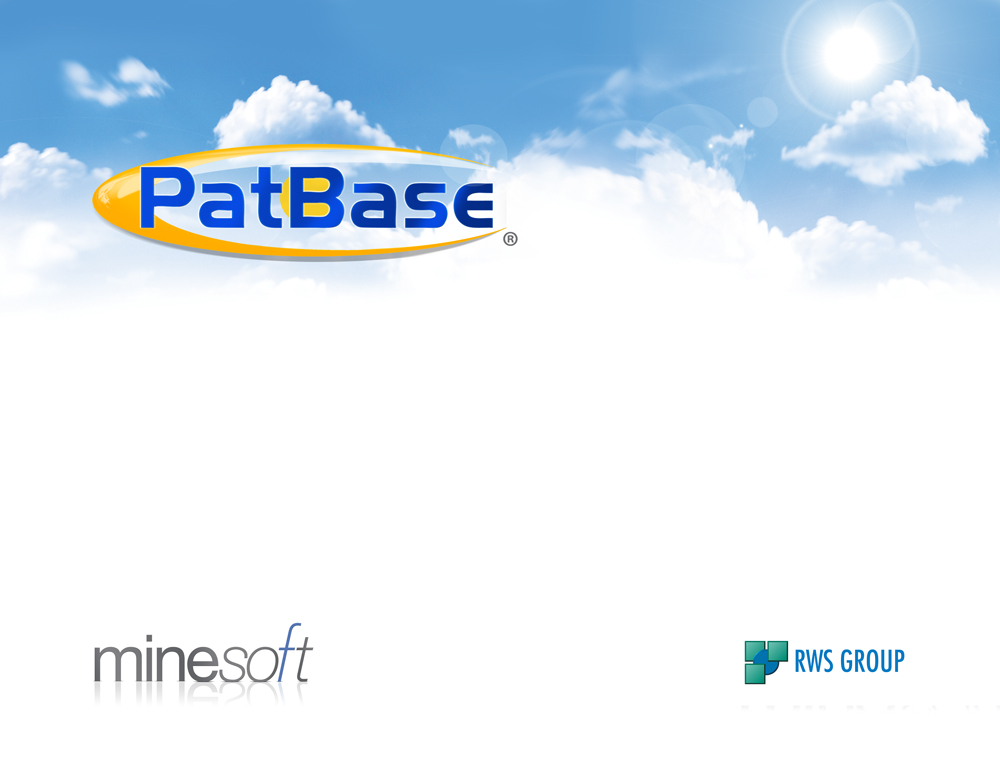 Contacto
Olivier Huc - olivier@minesoft.com

Minesoft, Ltd. (www.minesoft.com) Londres, Reino Unido

LinkedIn: www.linkedin.com/in/olivierhuc 
Skype: olivierhuc
www.discoverpatents.net
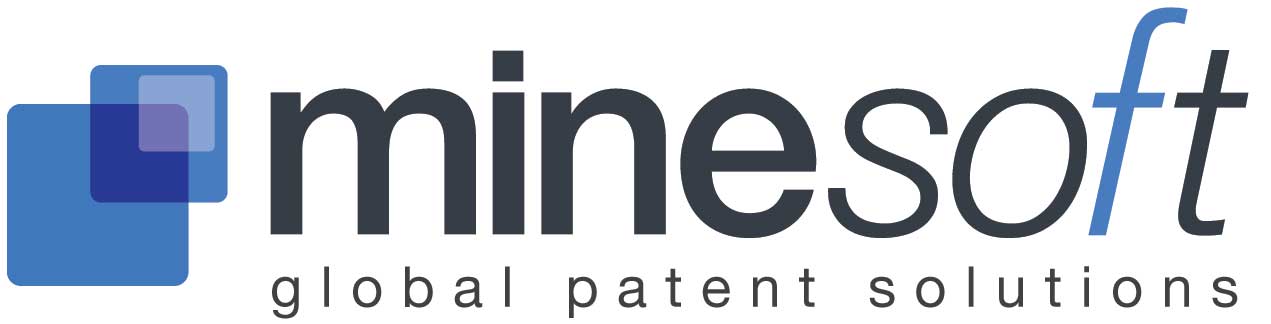